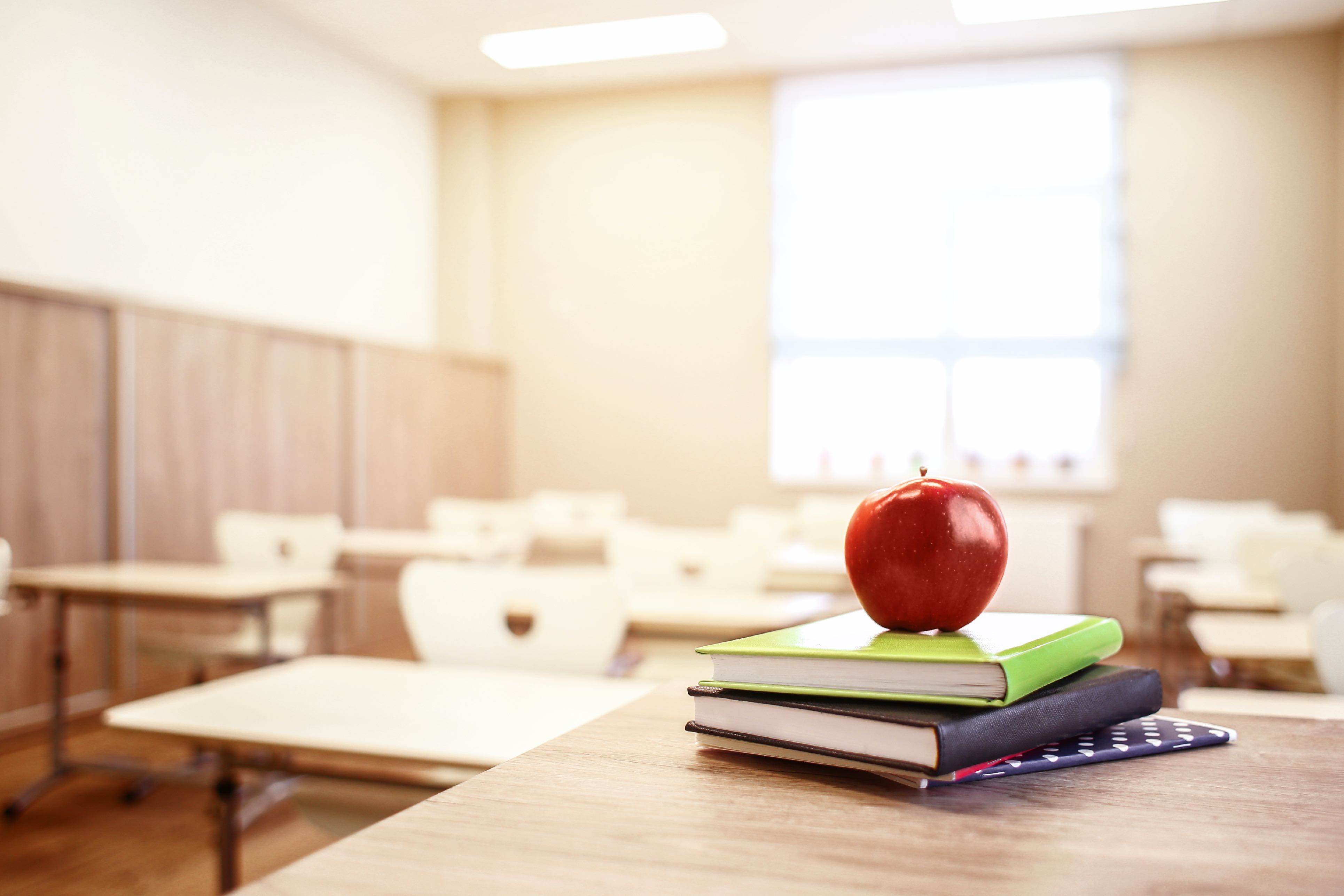 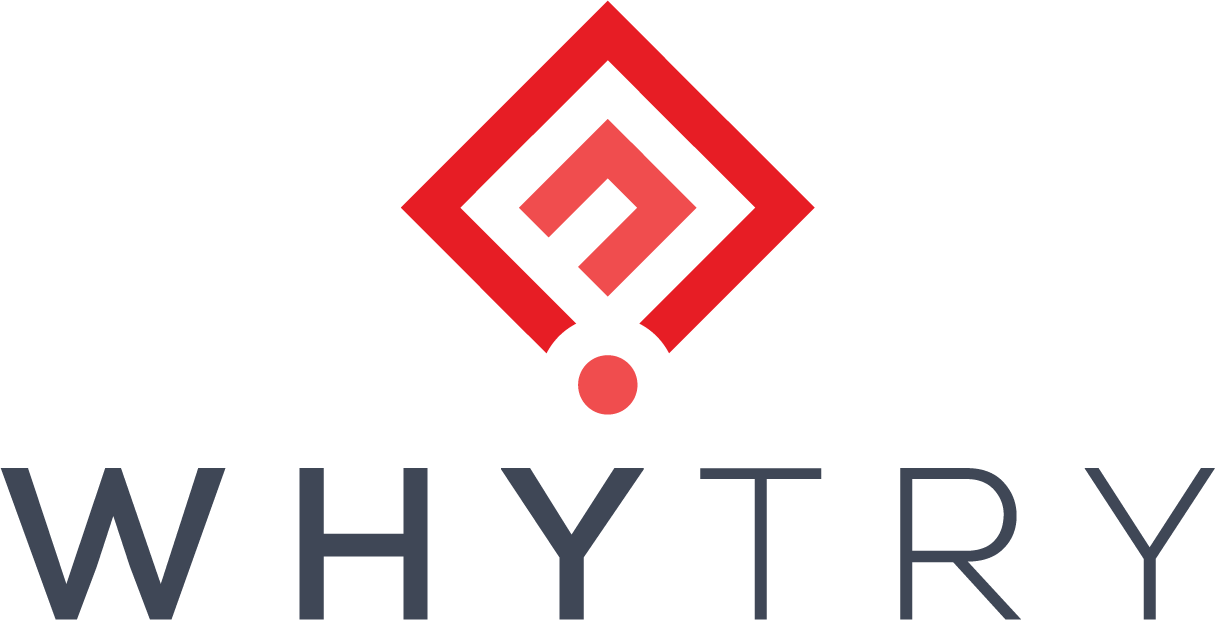 Welcome to Class!
Daily Check-in:
On a scale from 1-10 how is your day going?                   1 = poor    10 = awesome
15 Pencils
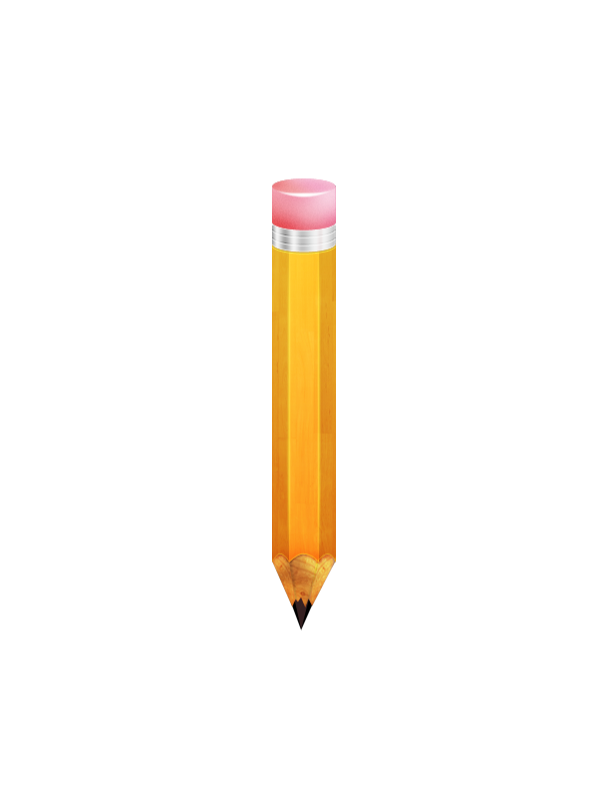 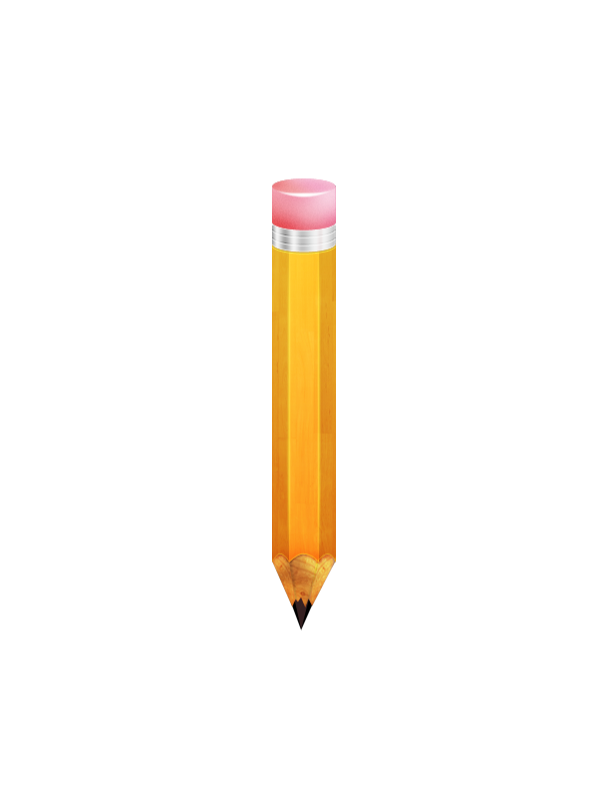 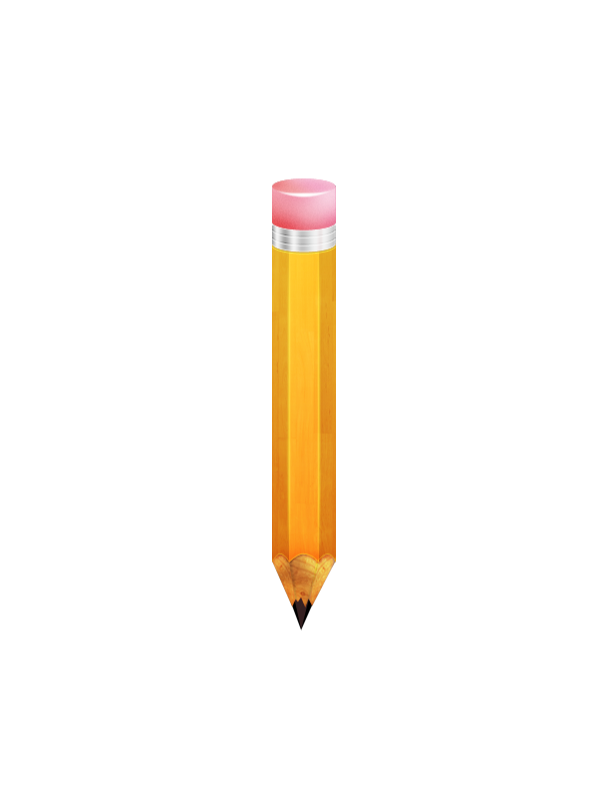 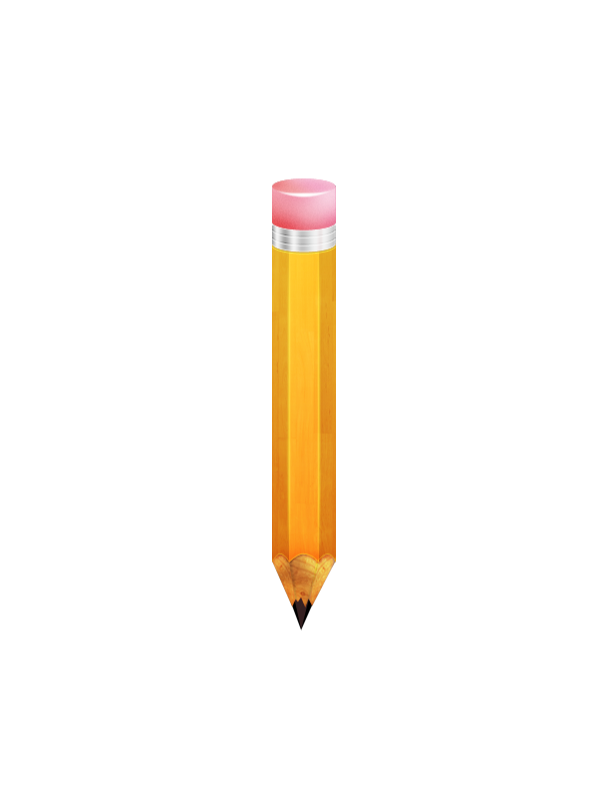 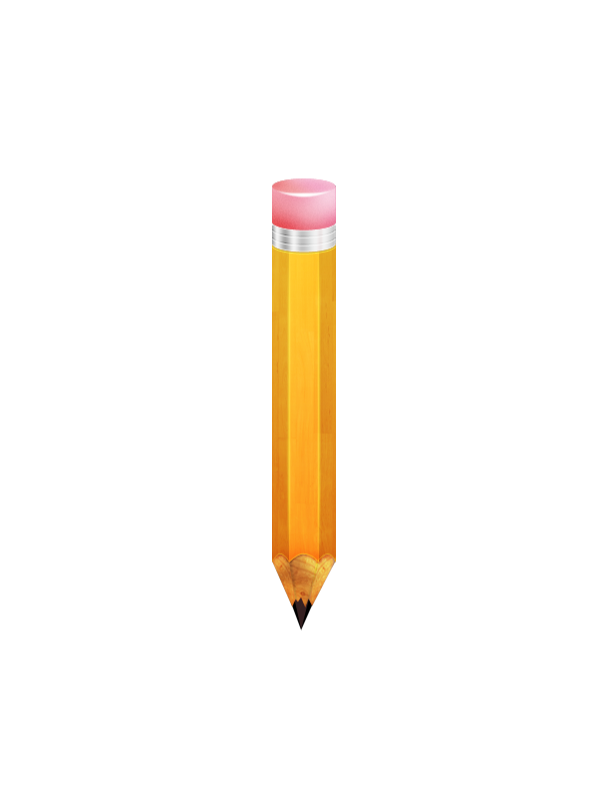 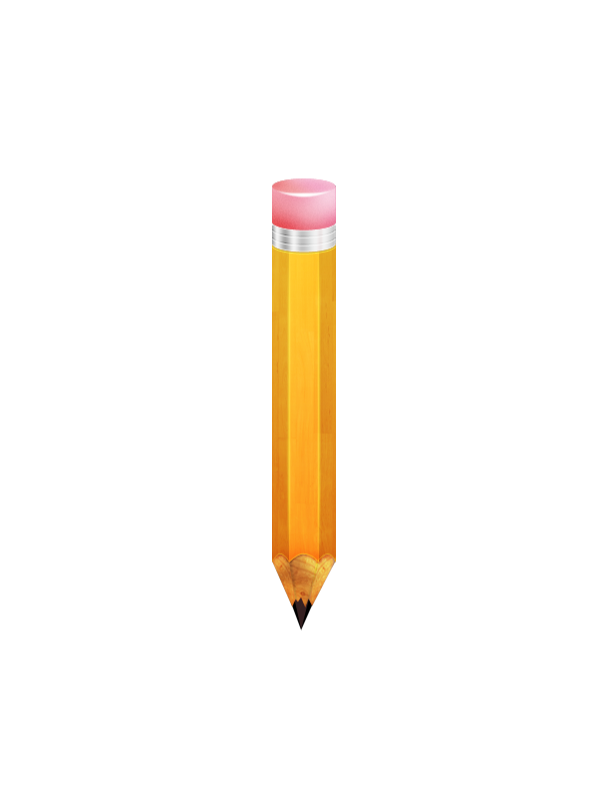 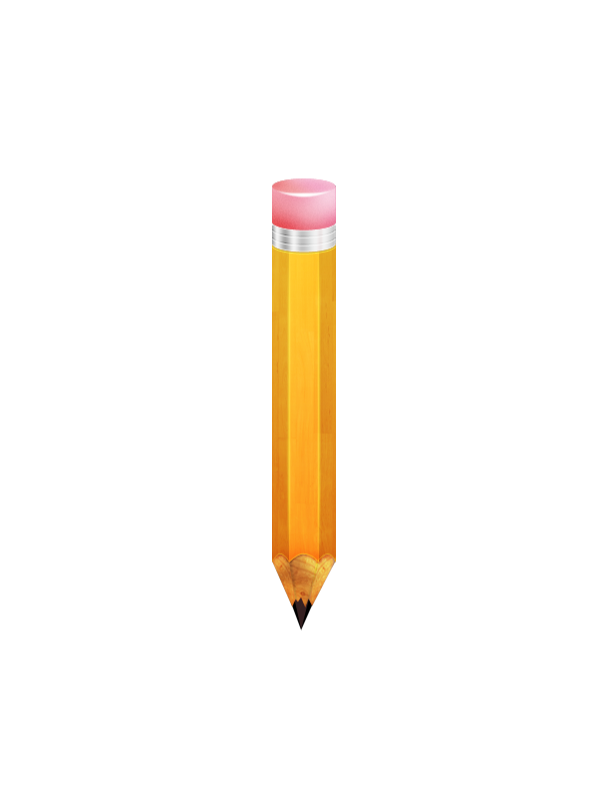 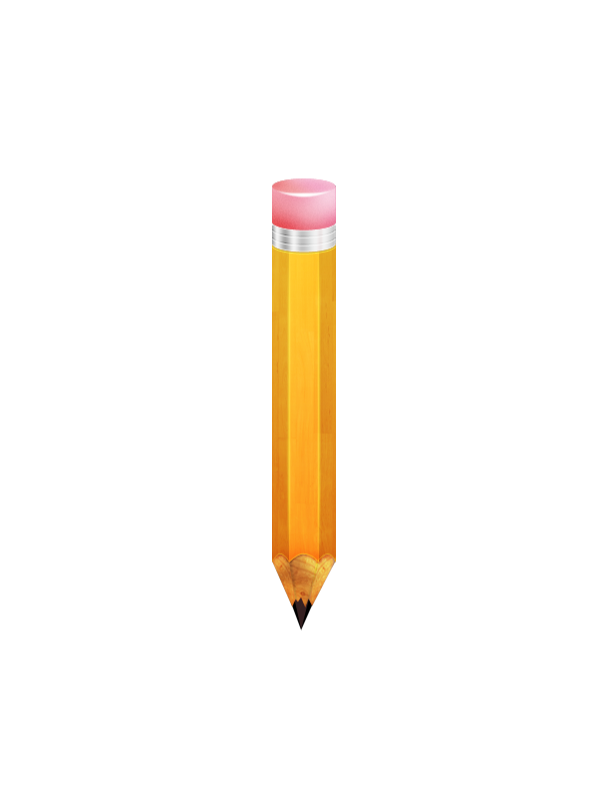 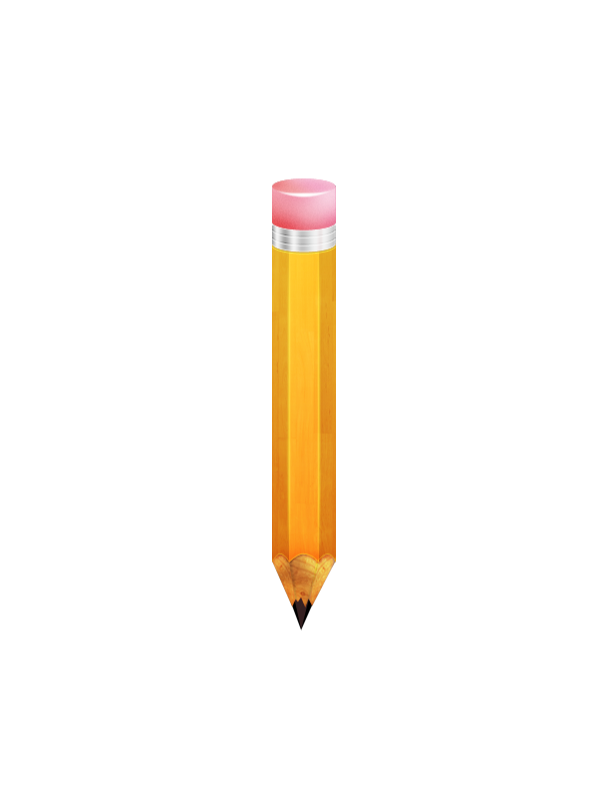 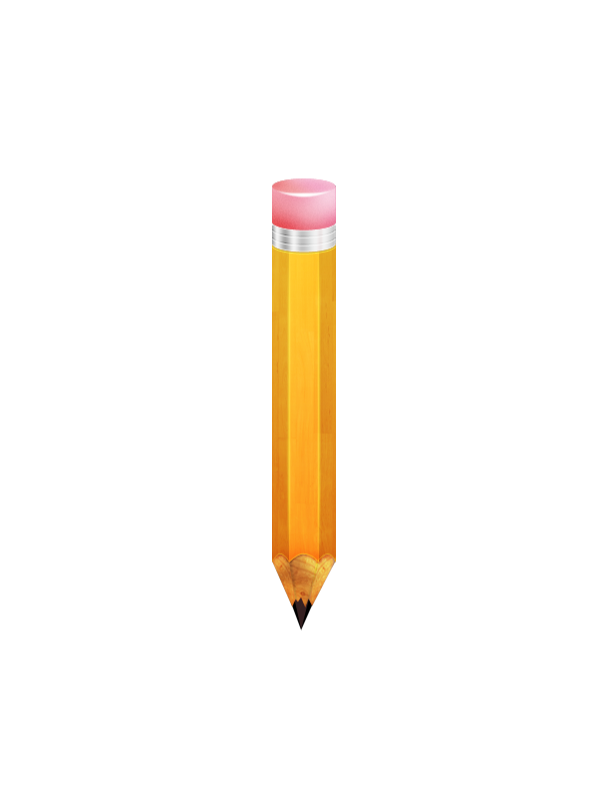 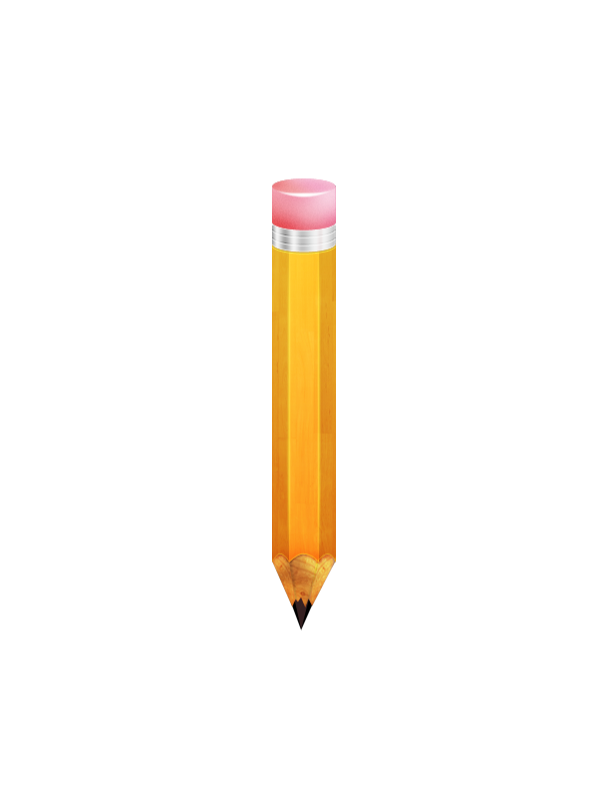 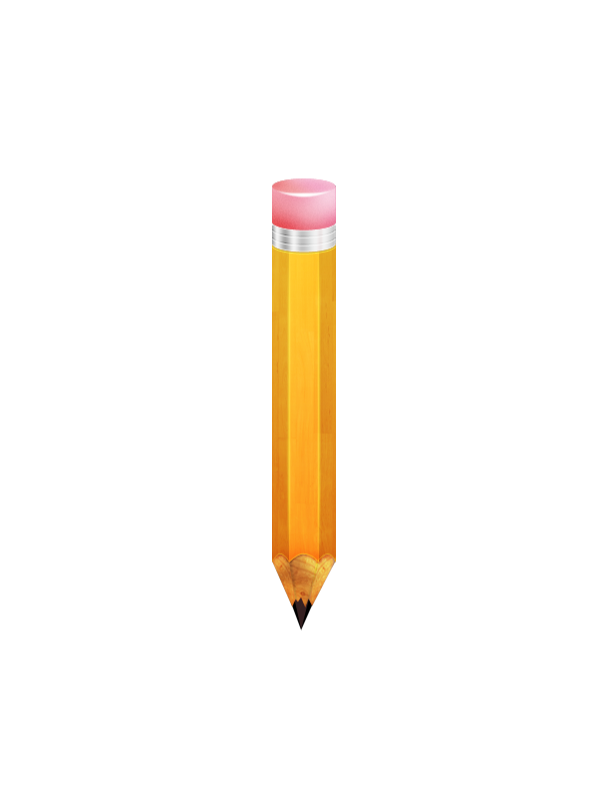 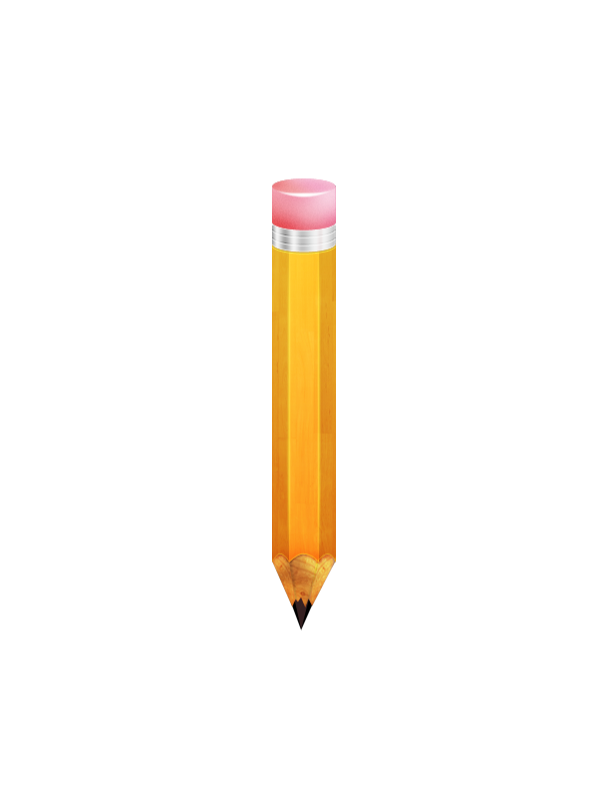 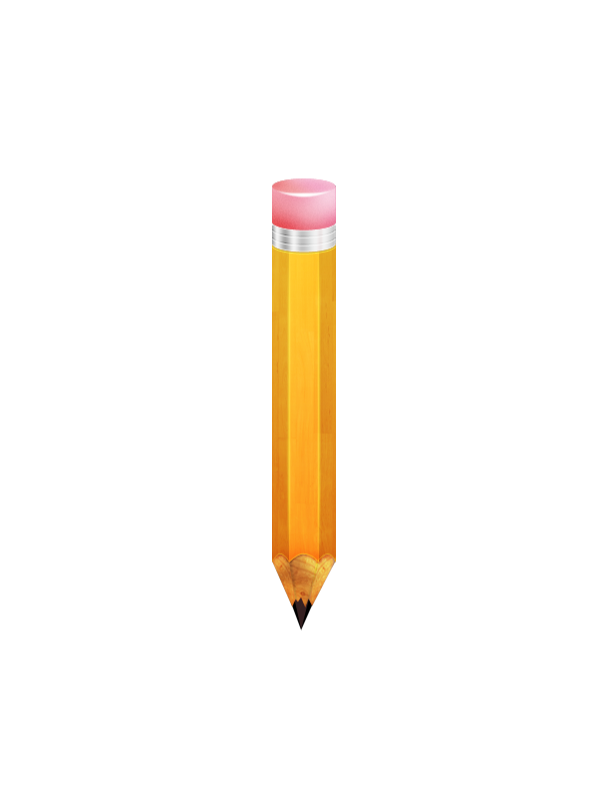 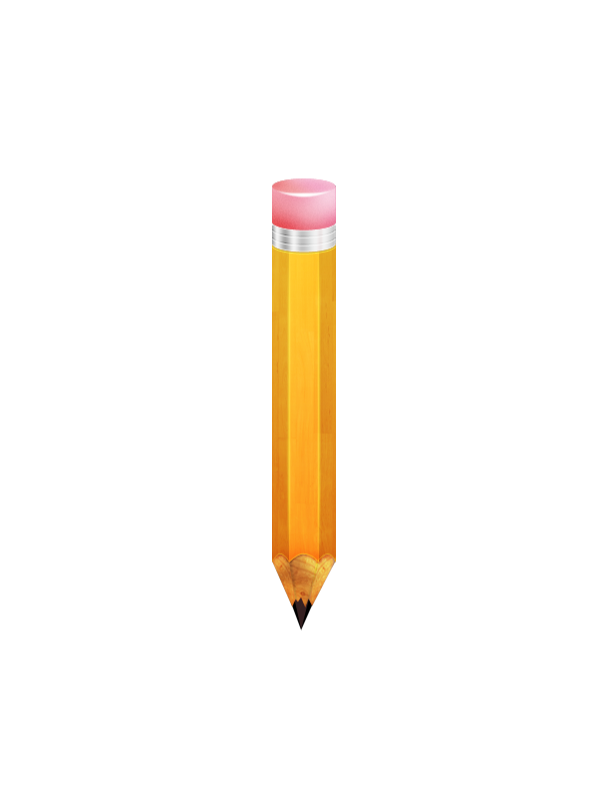 This is a game between 2 players
The goal: not get stuck with the last pencil (that means you lost!) 

Instructions:
Decide who will go first
On your turn, each player can choose to remove up to 3 pencils from the pile
Alternate turns until someone is left with the last pencil and loses
15 Pencils
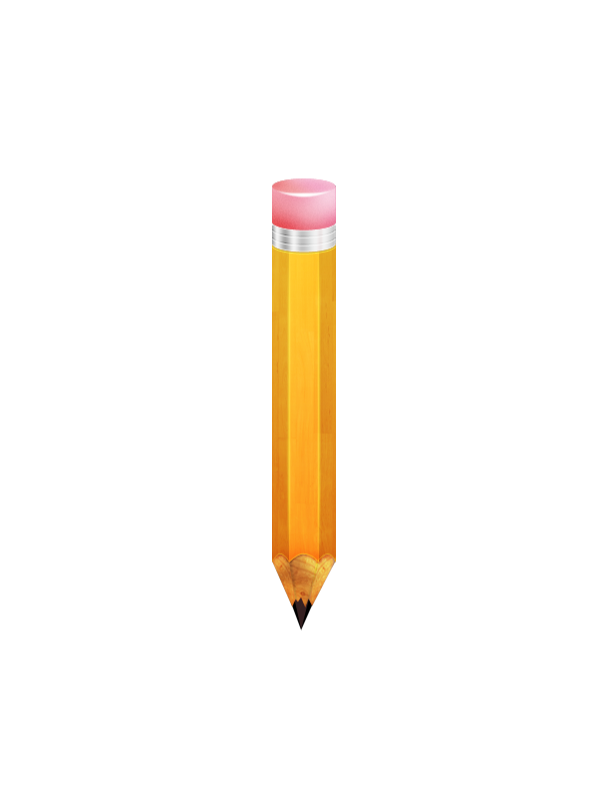 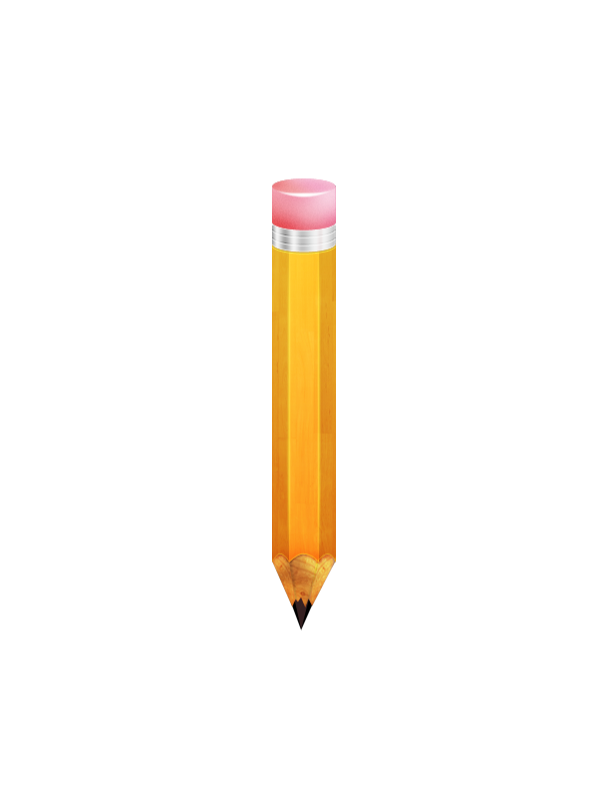 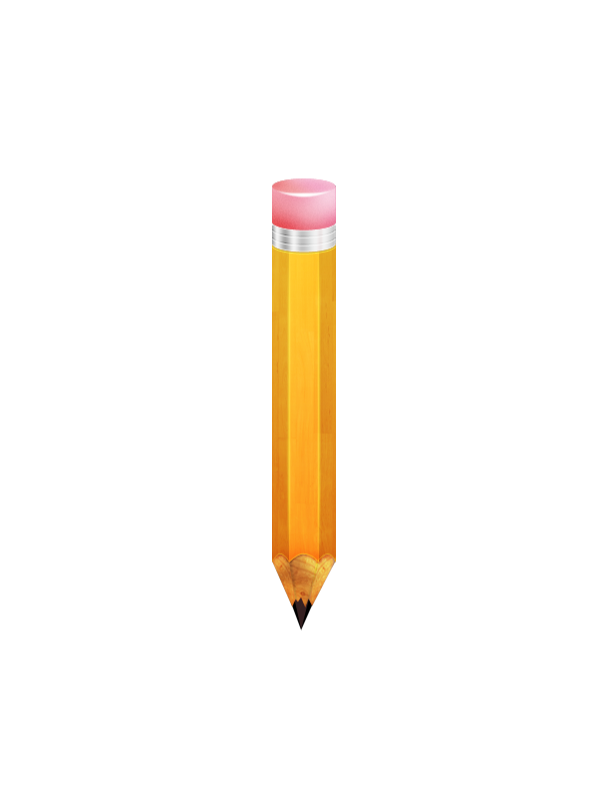 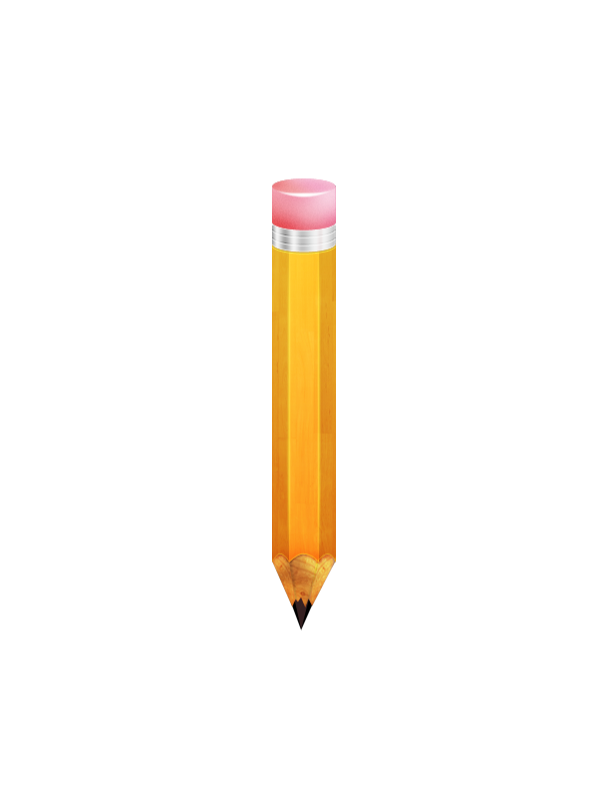 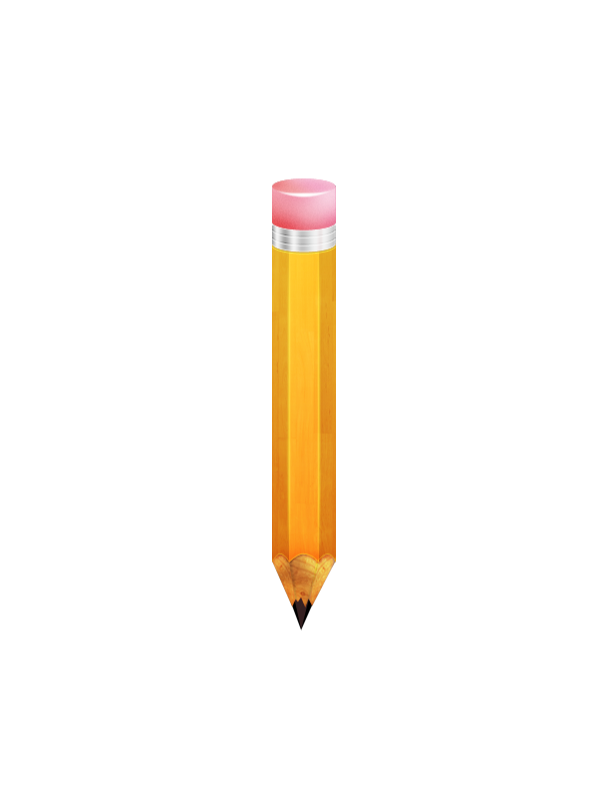 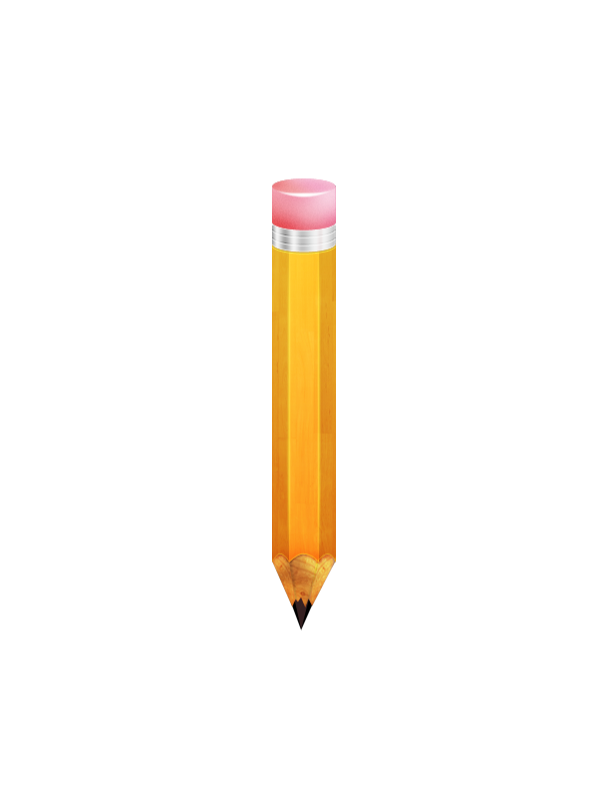 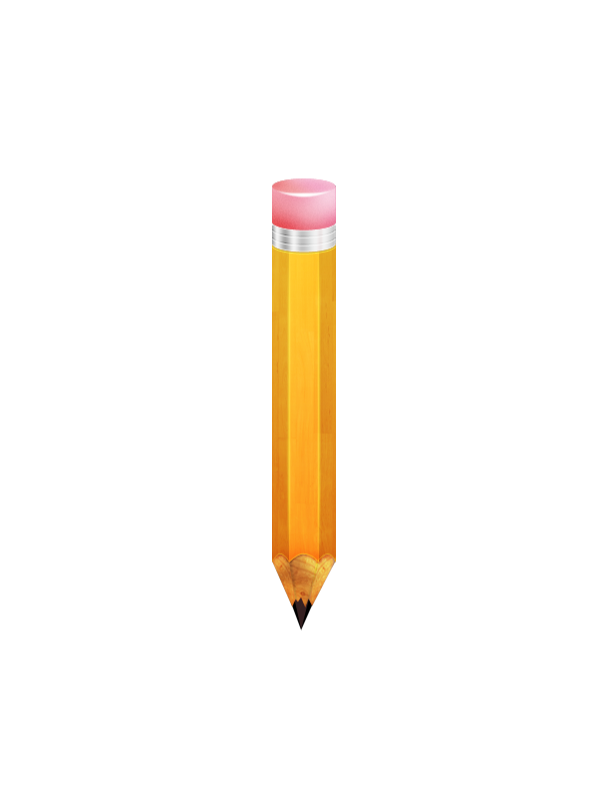 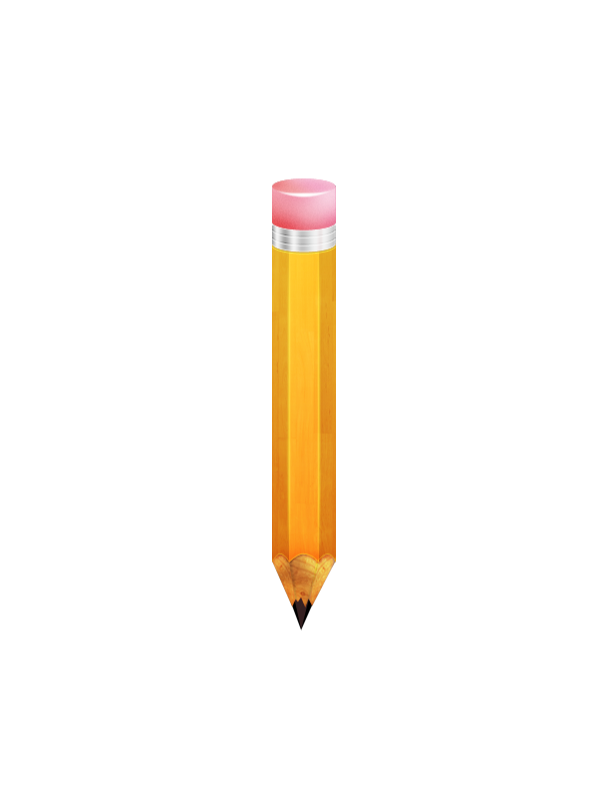 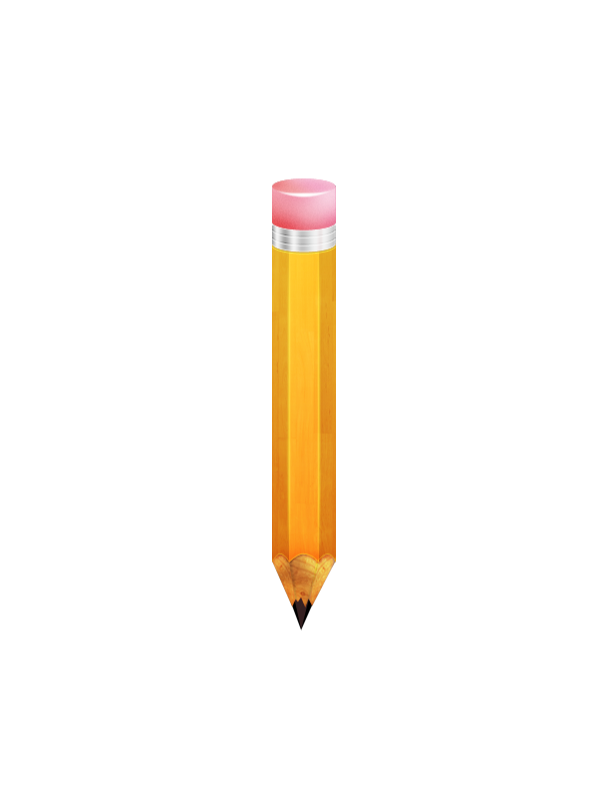 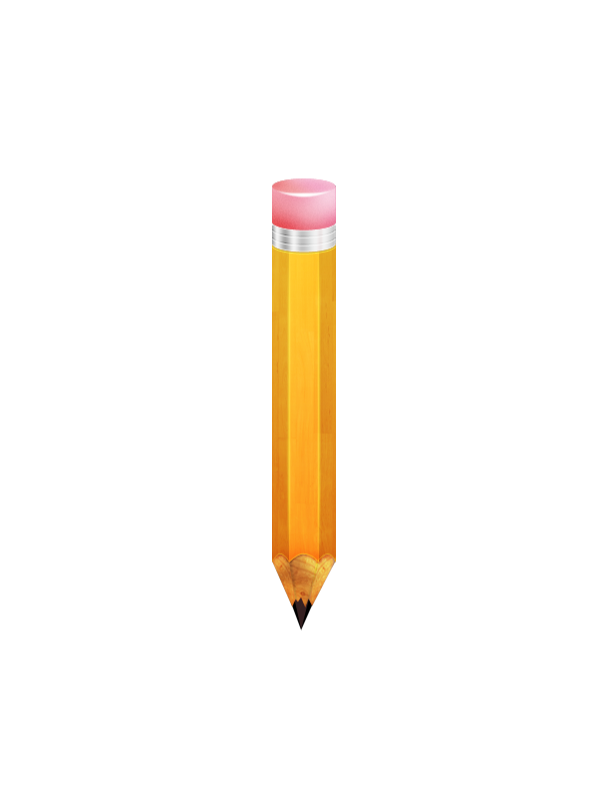 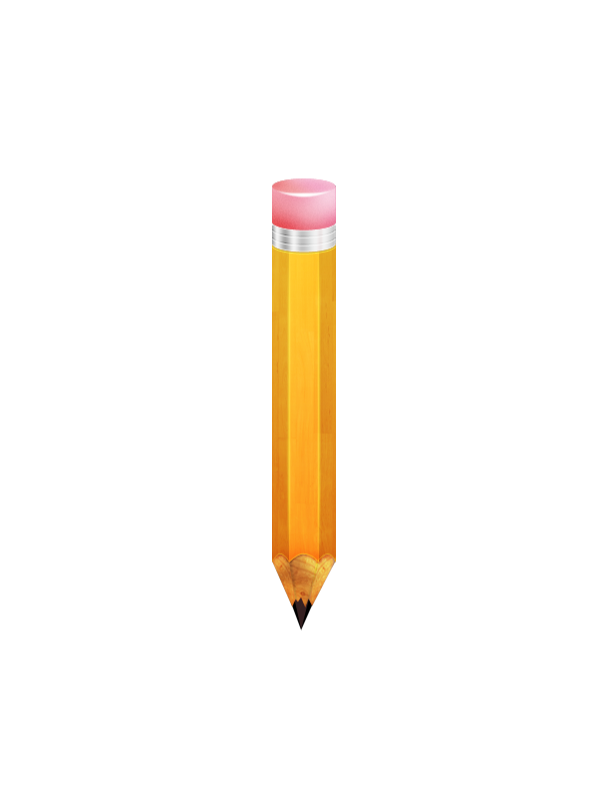 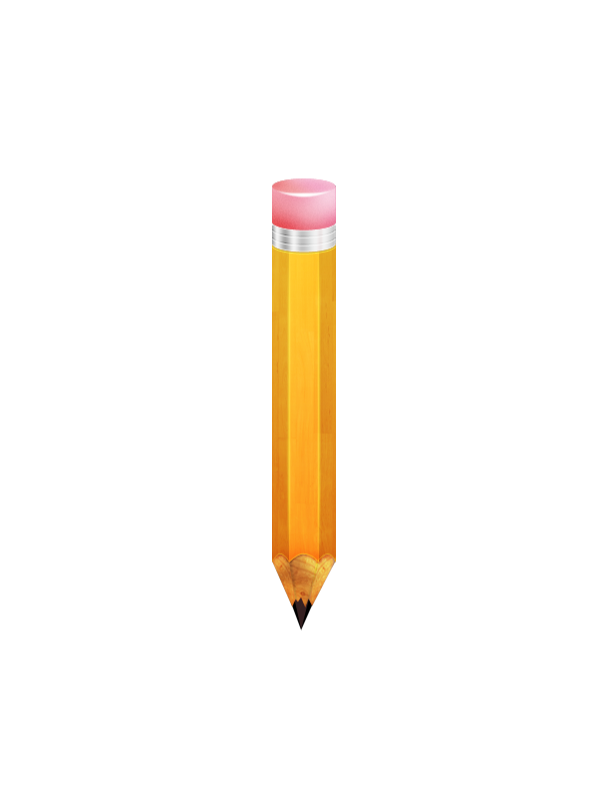 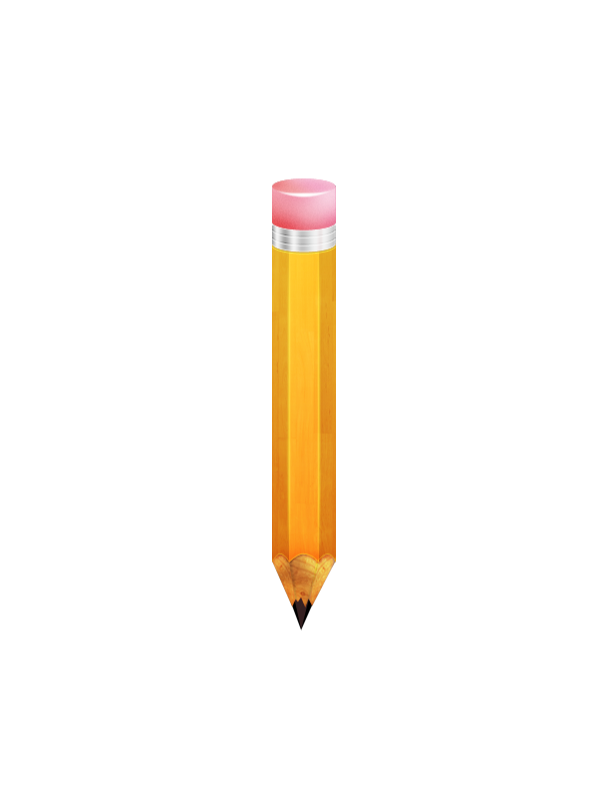 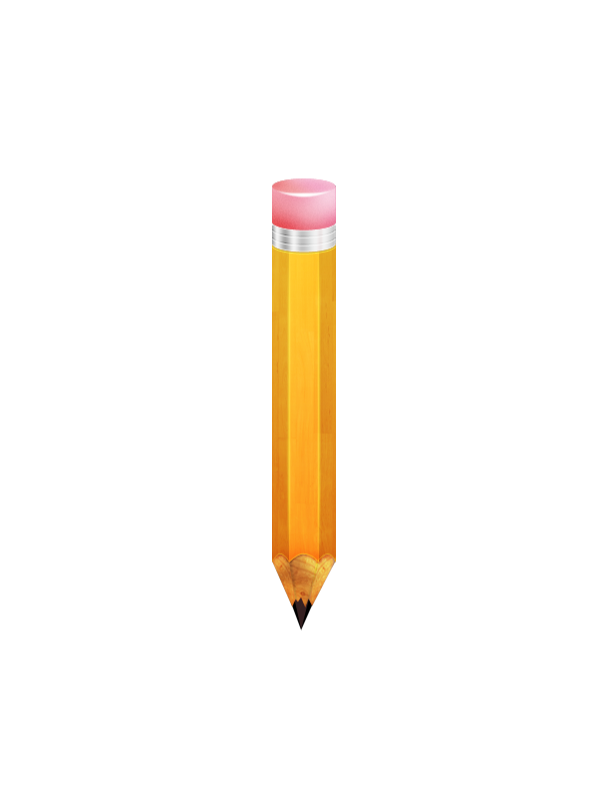 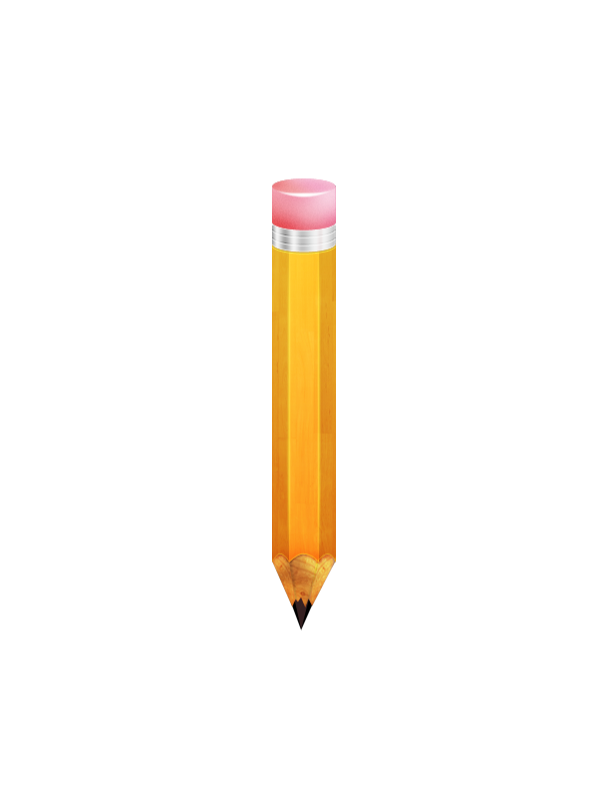 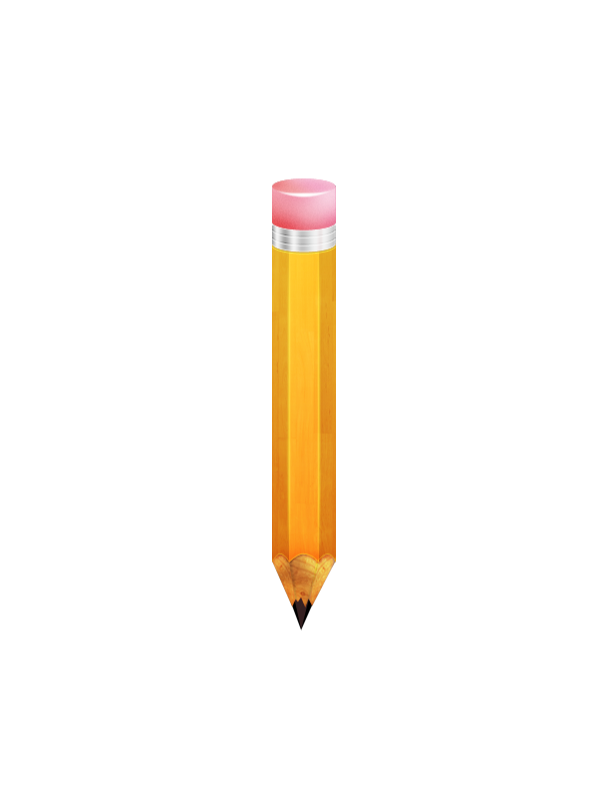 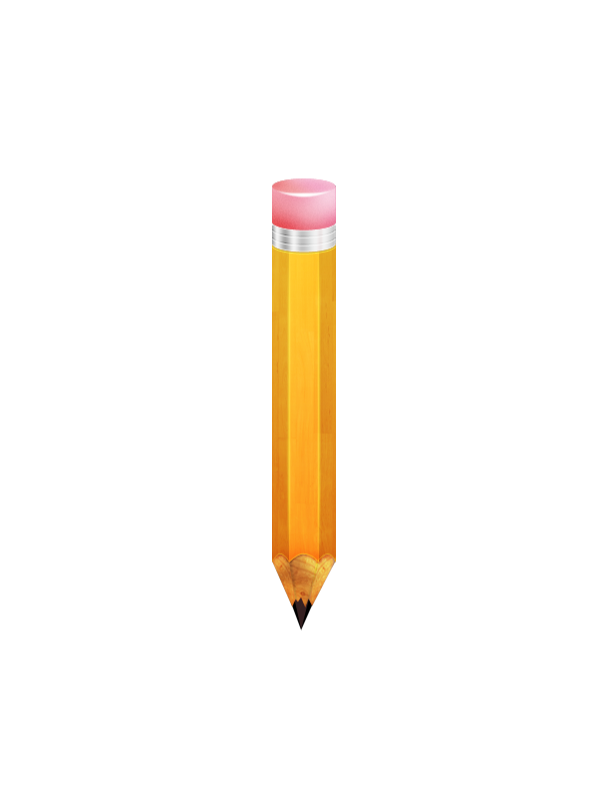 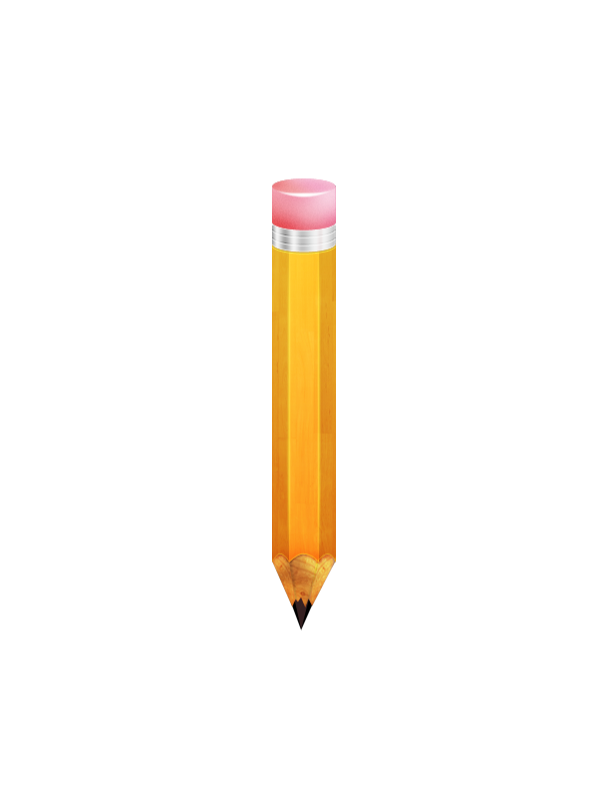 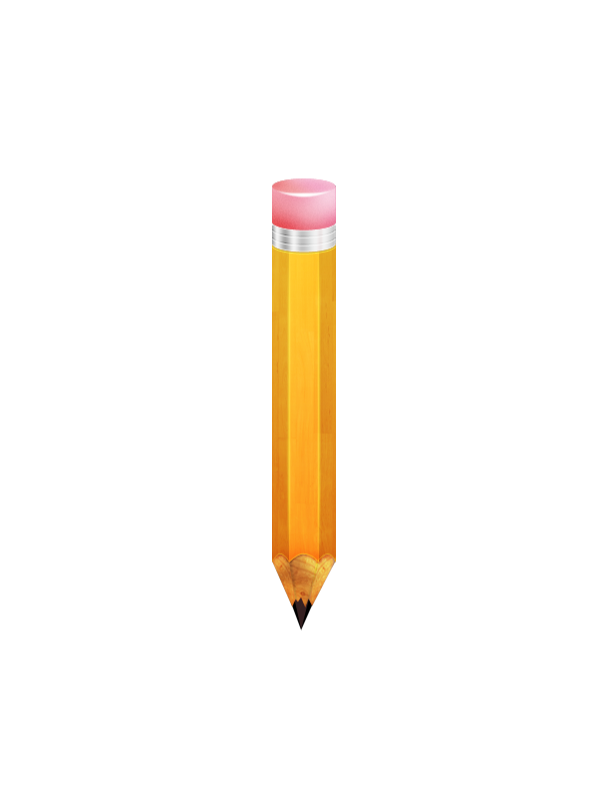 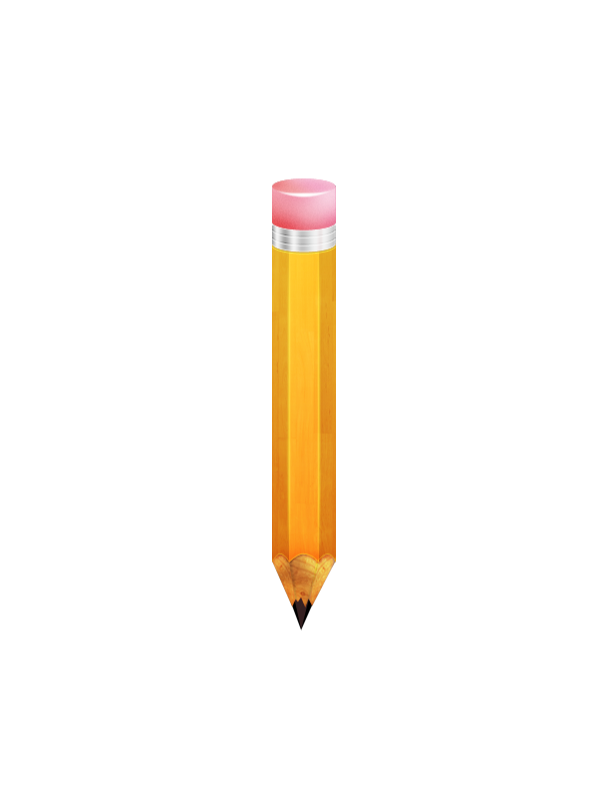 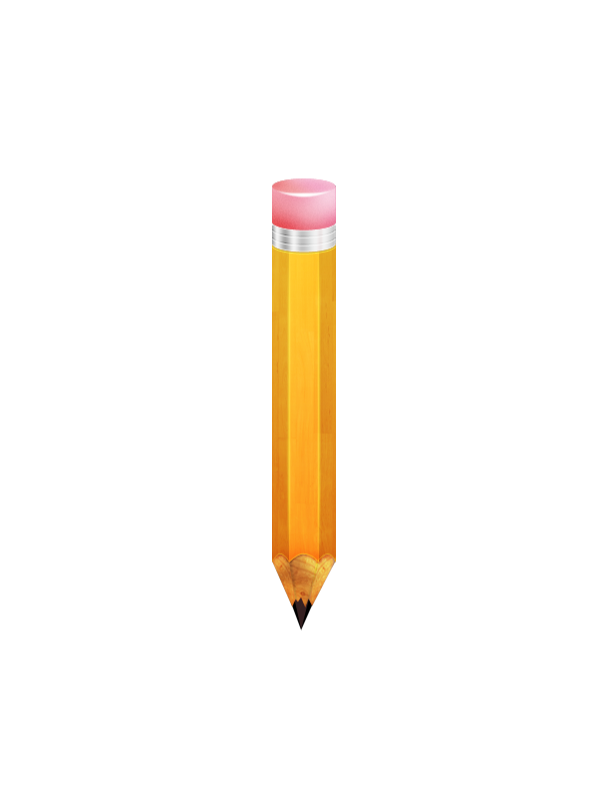 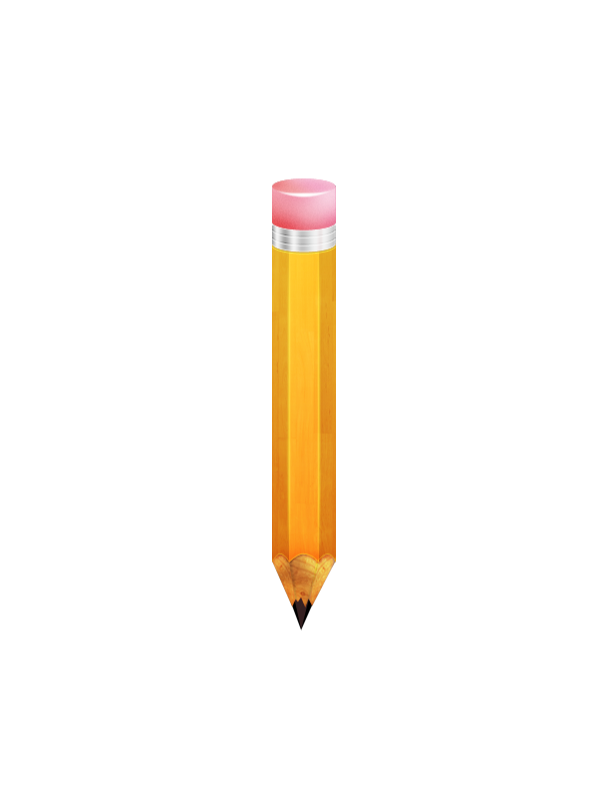 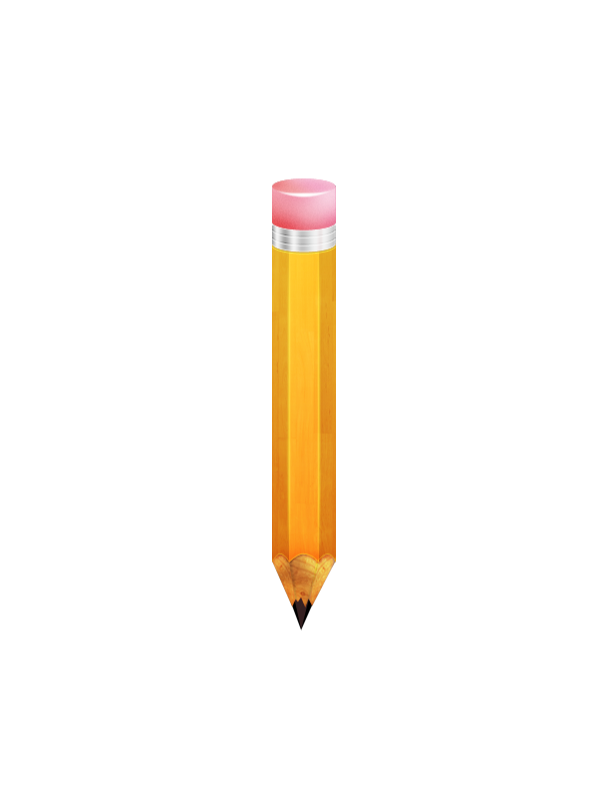 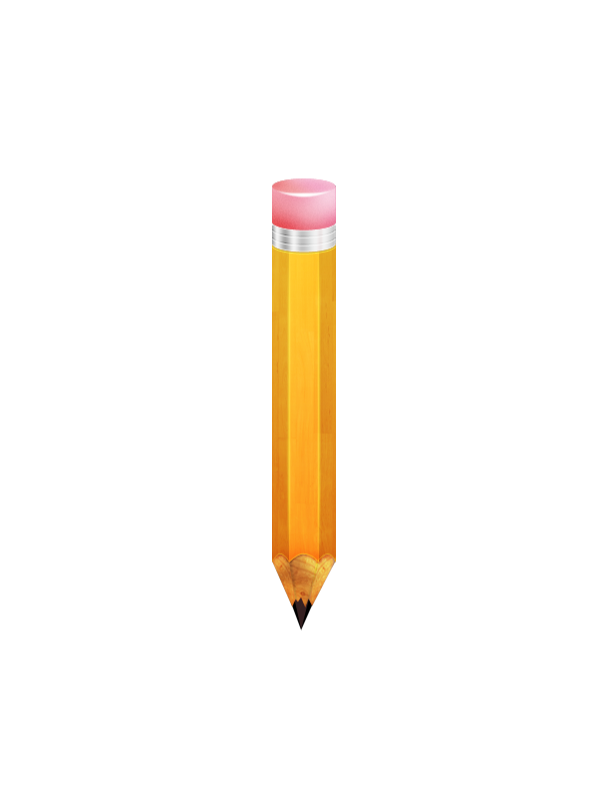 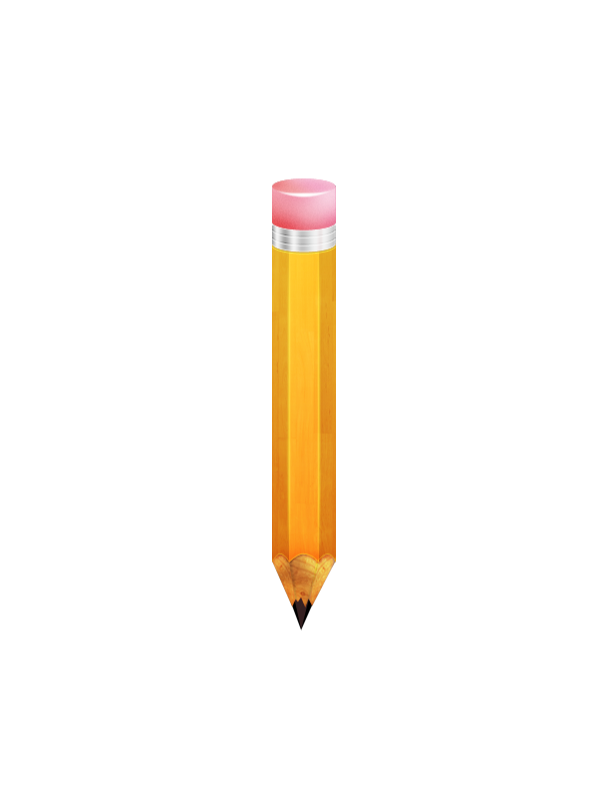 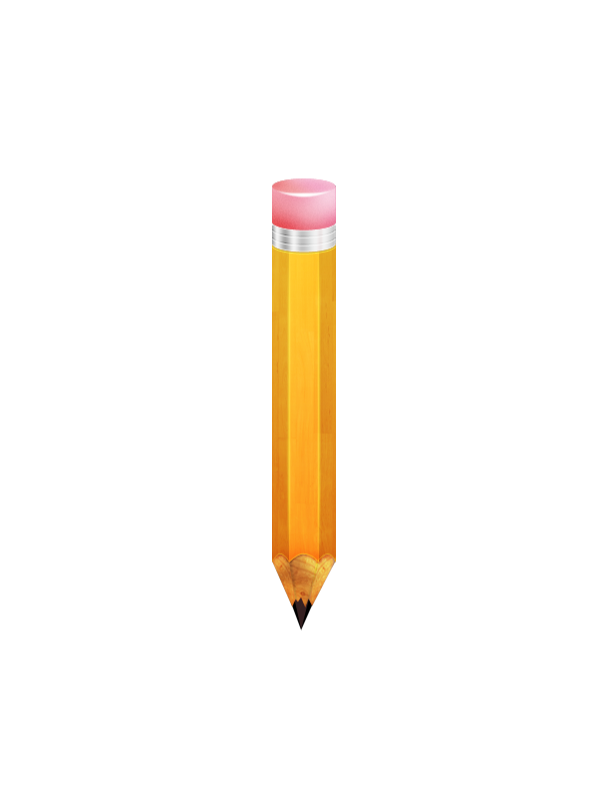 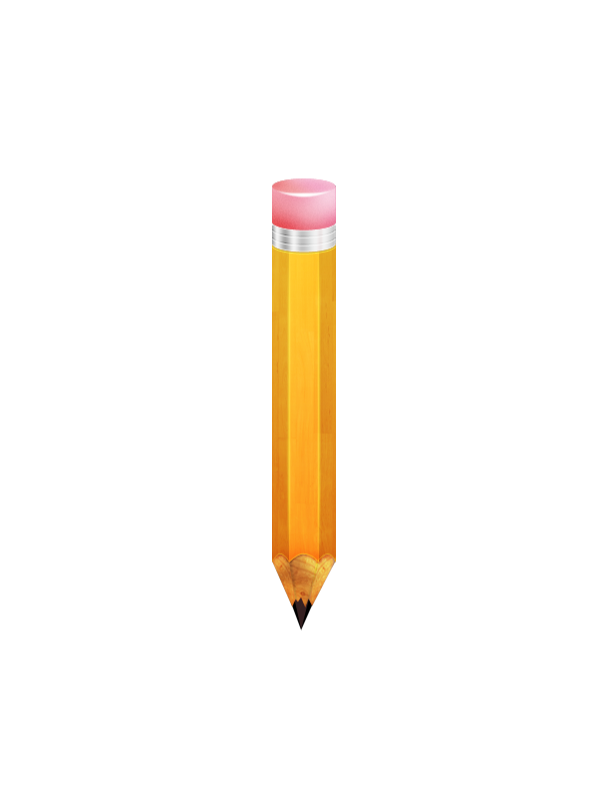 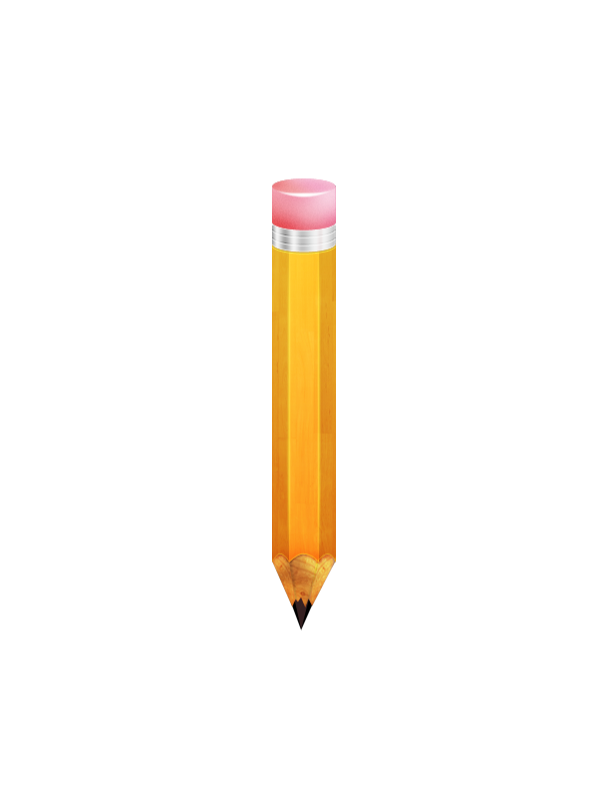 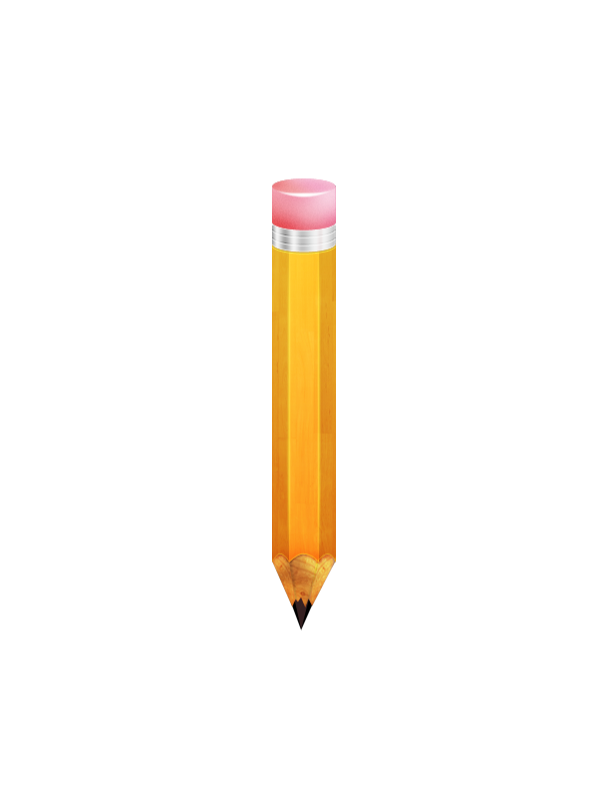 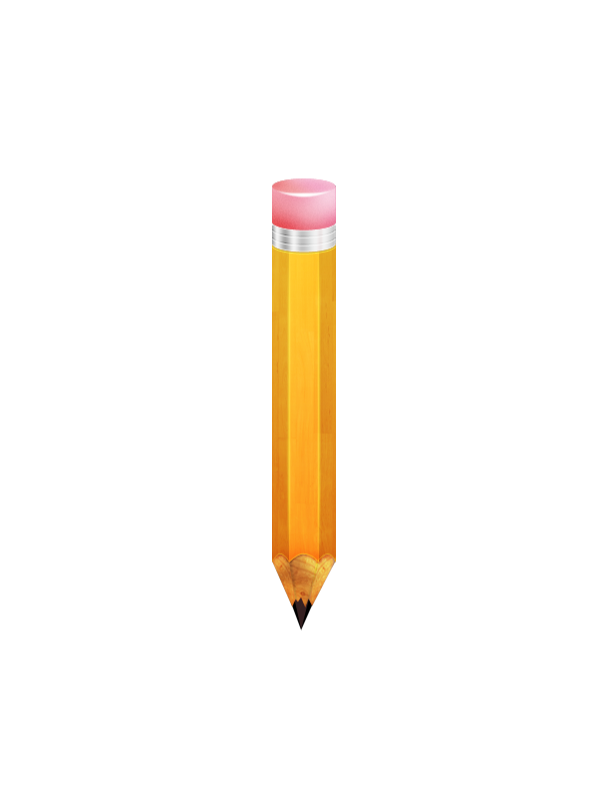 1
1
1
0
1
2
1
3
1
4
1
5
4
1
2
3
5
6
7
8
9
Questions:
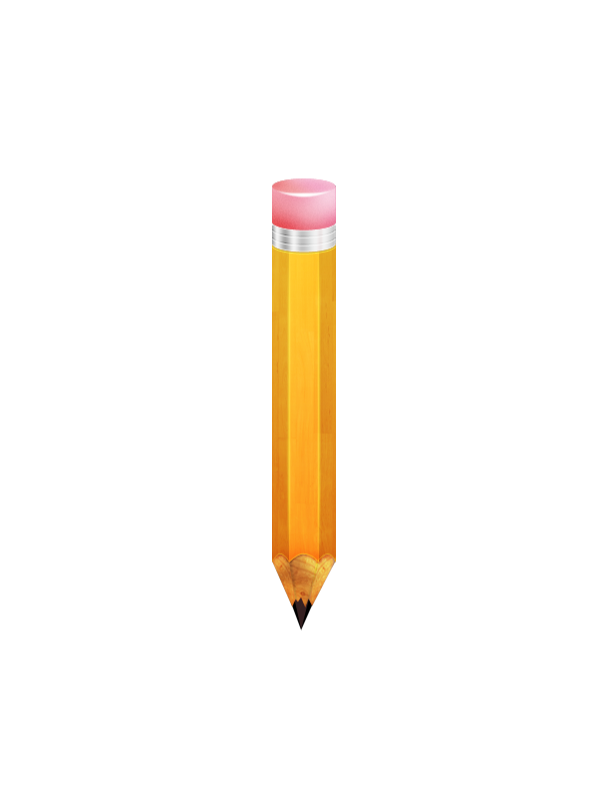 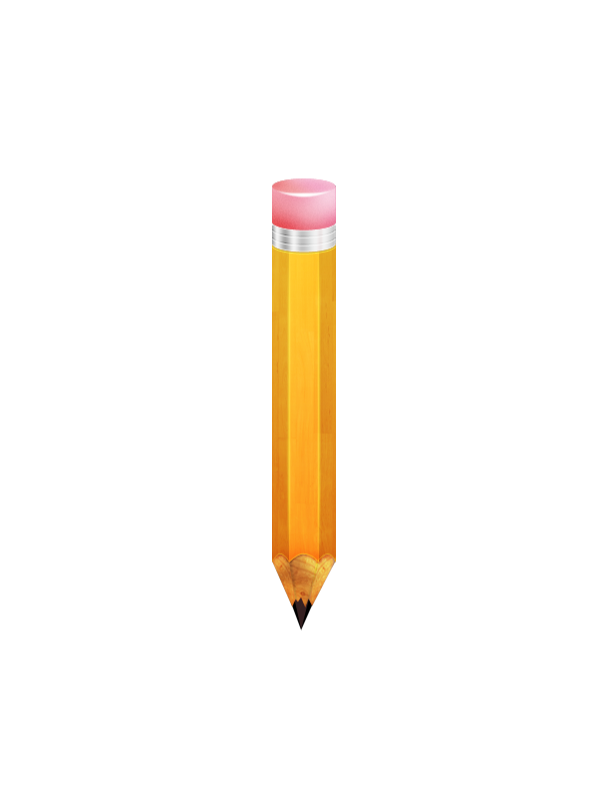 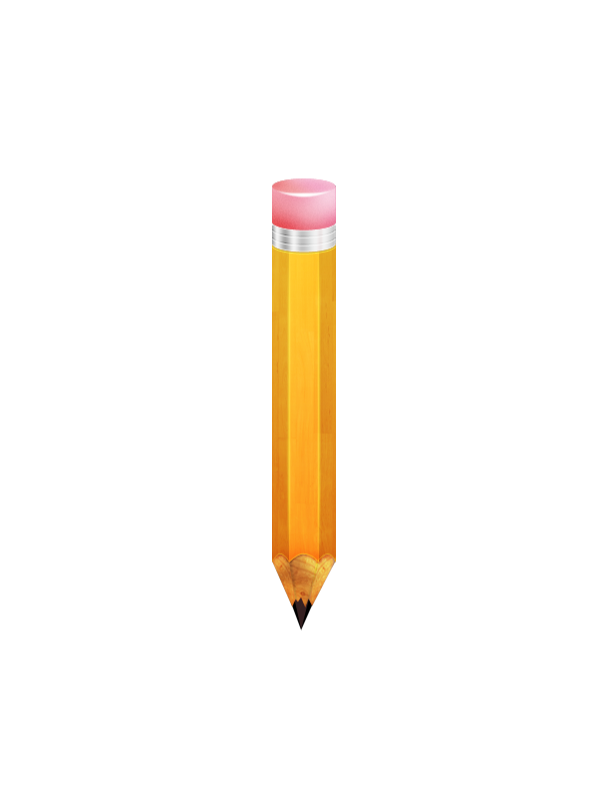 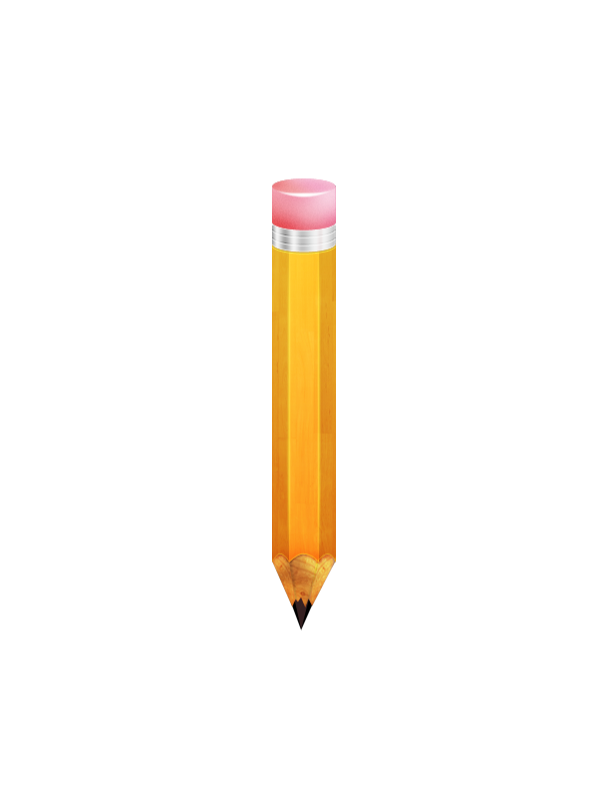 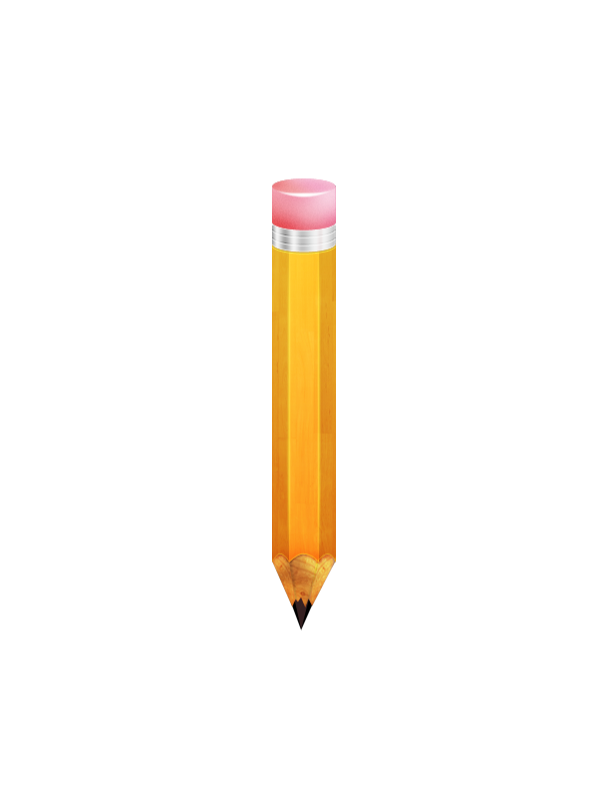 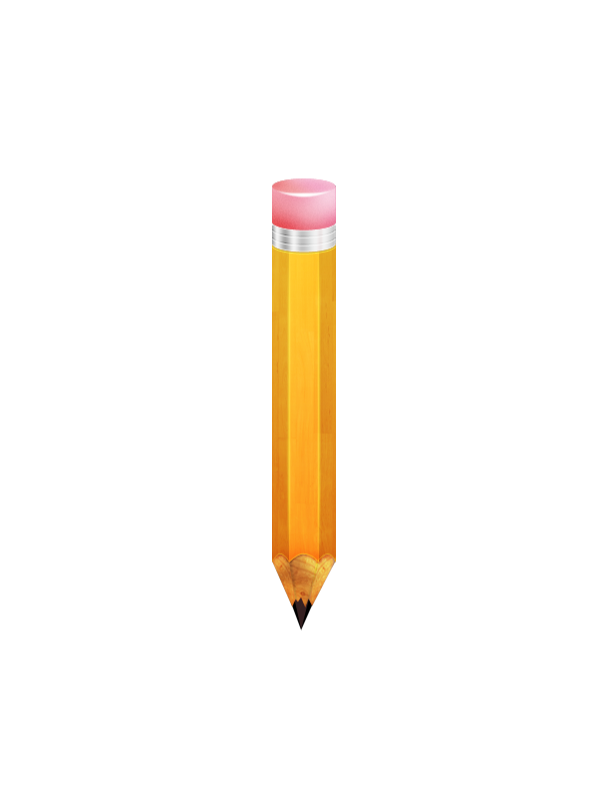 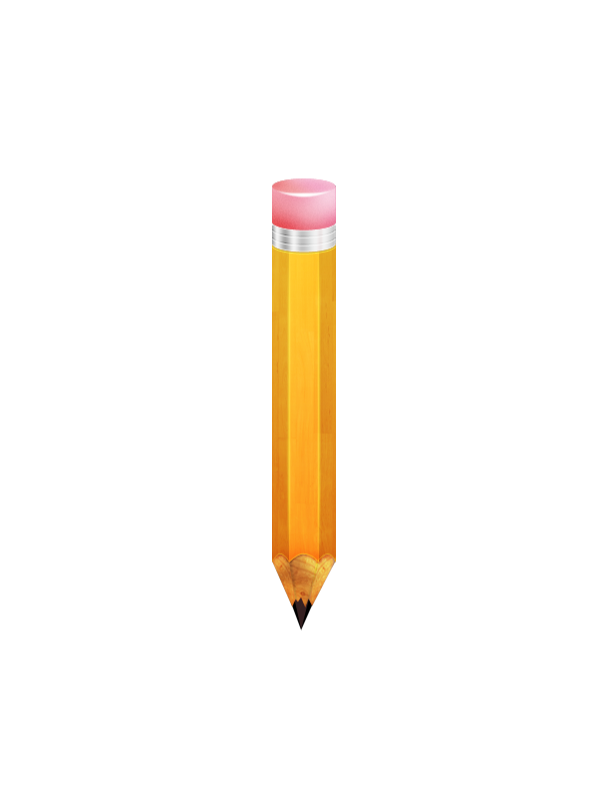 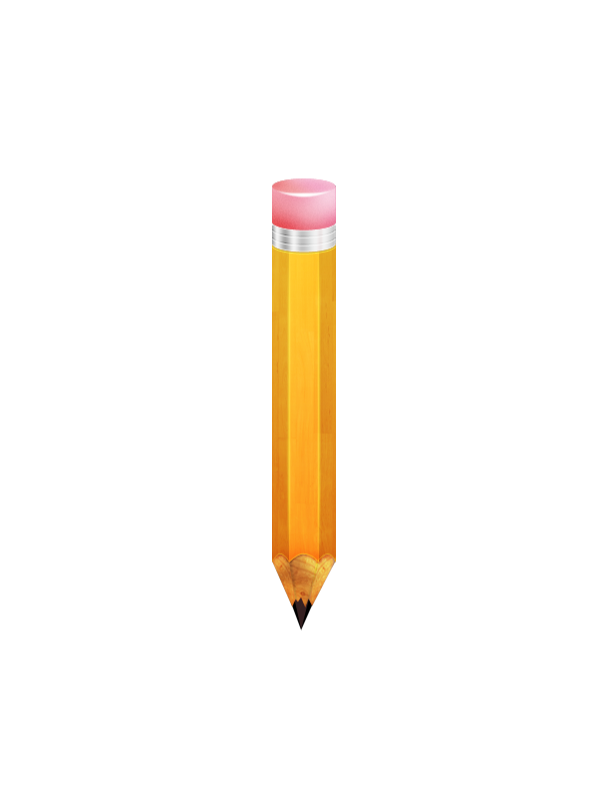 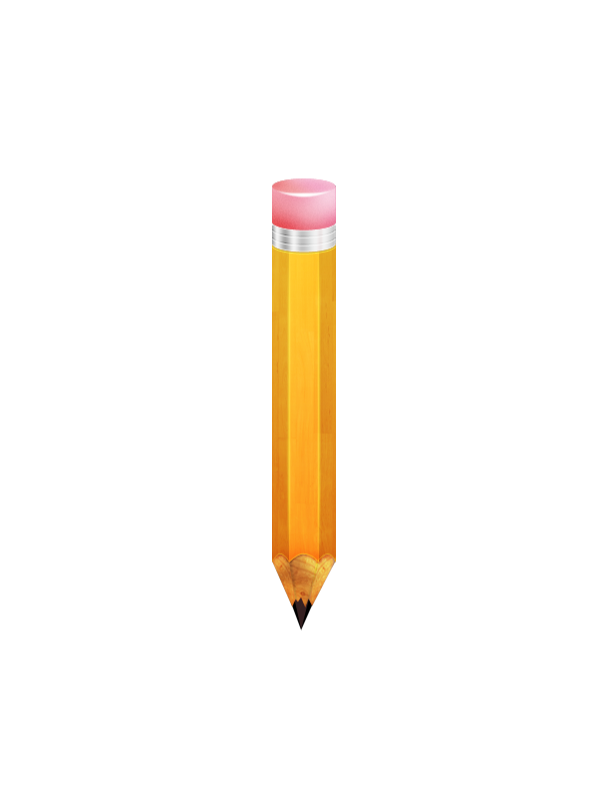 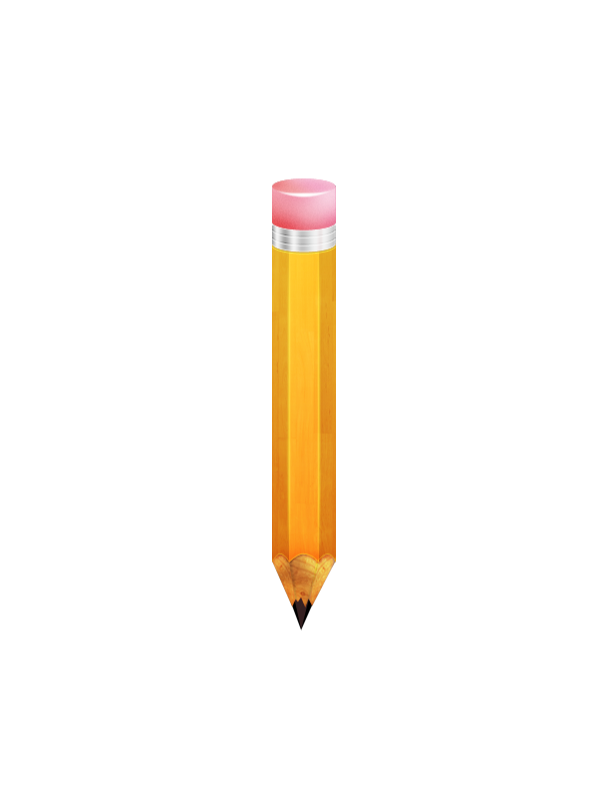 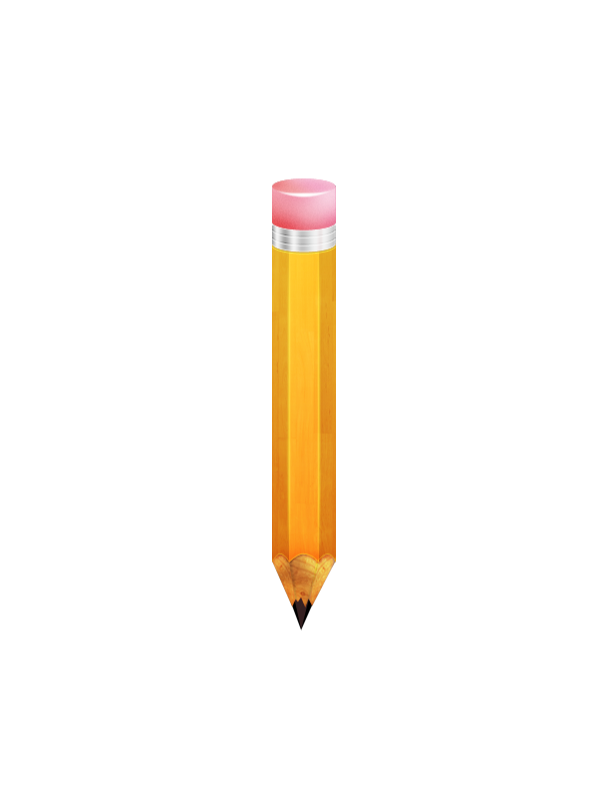 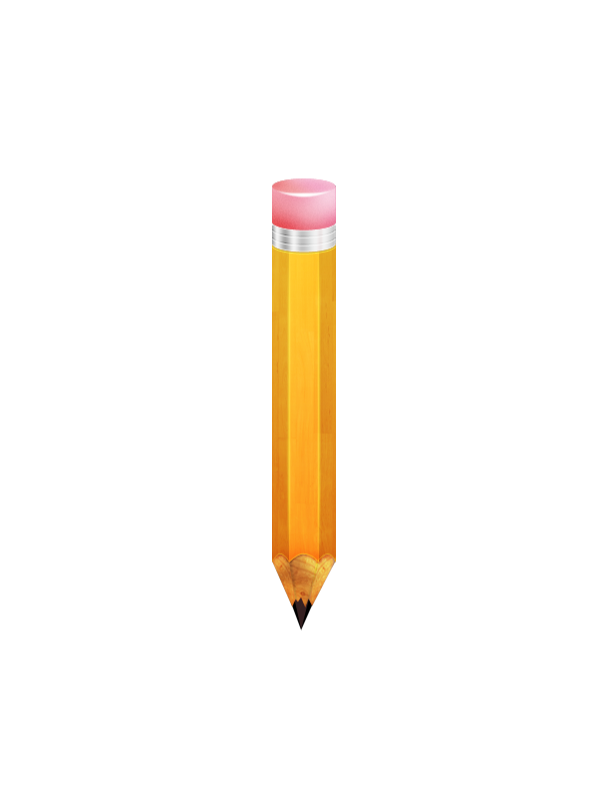 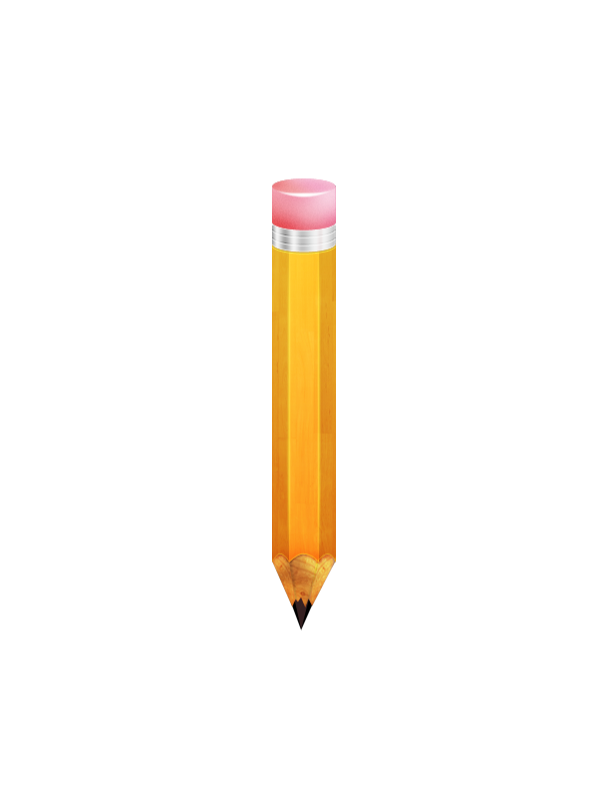 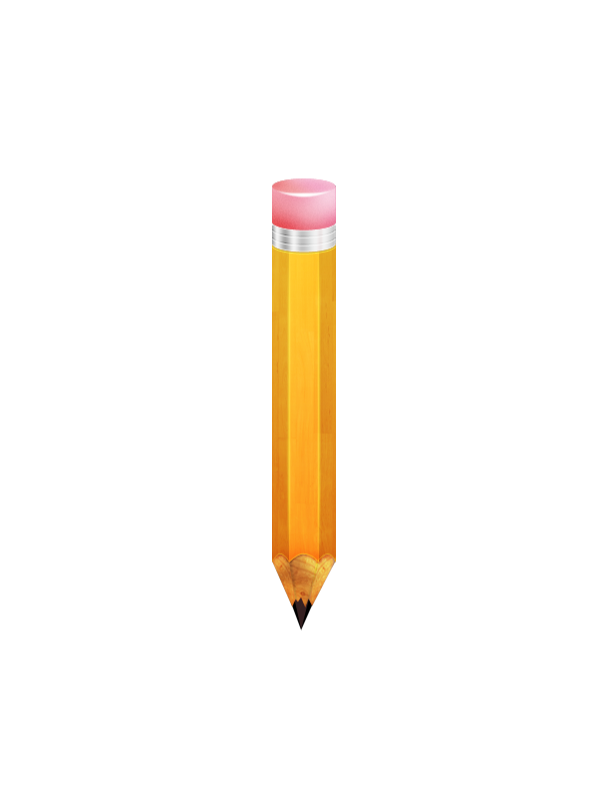 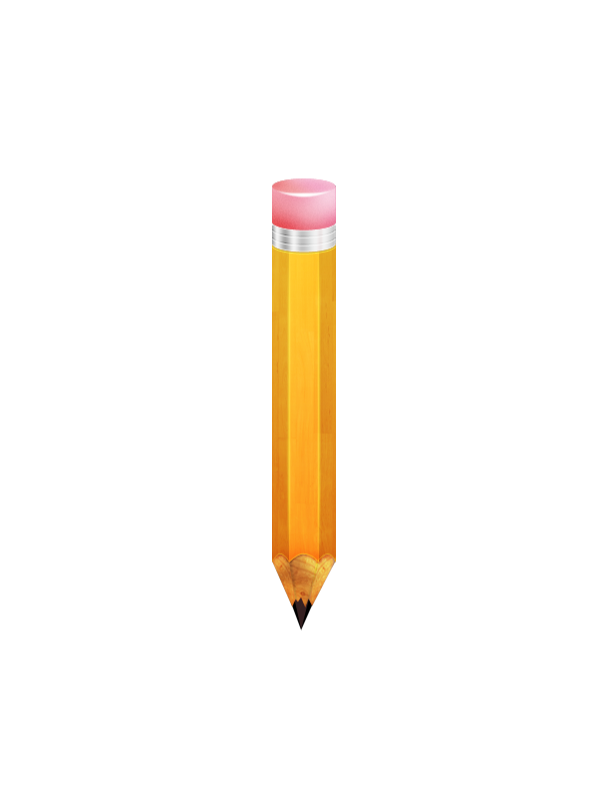 Decide who will go first
On your turn, each player can choose to remove up to 3 pencils from the pile
Alternate turns until someone is left with the last pencil and loses
2. Create Options
3. Get Help
“I can’t change”
4. Take Action
What Can I Jump Over?
Why Should I Try To Jump My Hurdle?
“I know I havethe strength”
1
2
3
4
6
5
1. Identify Problem:
Strengths:
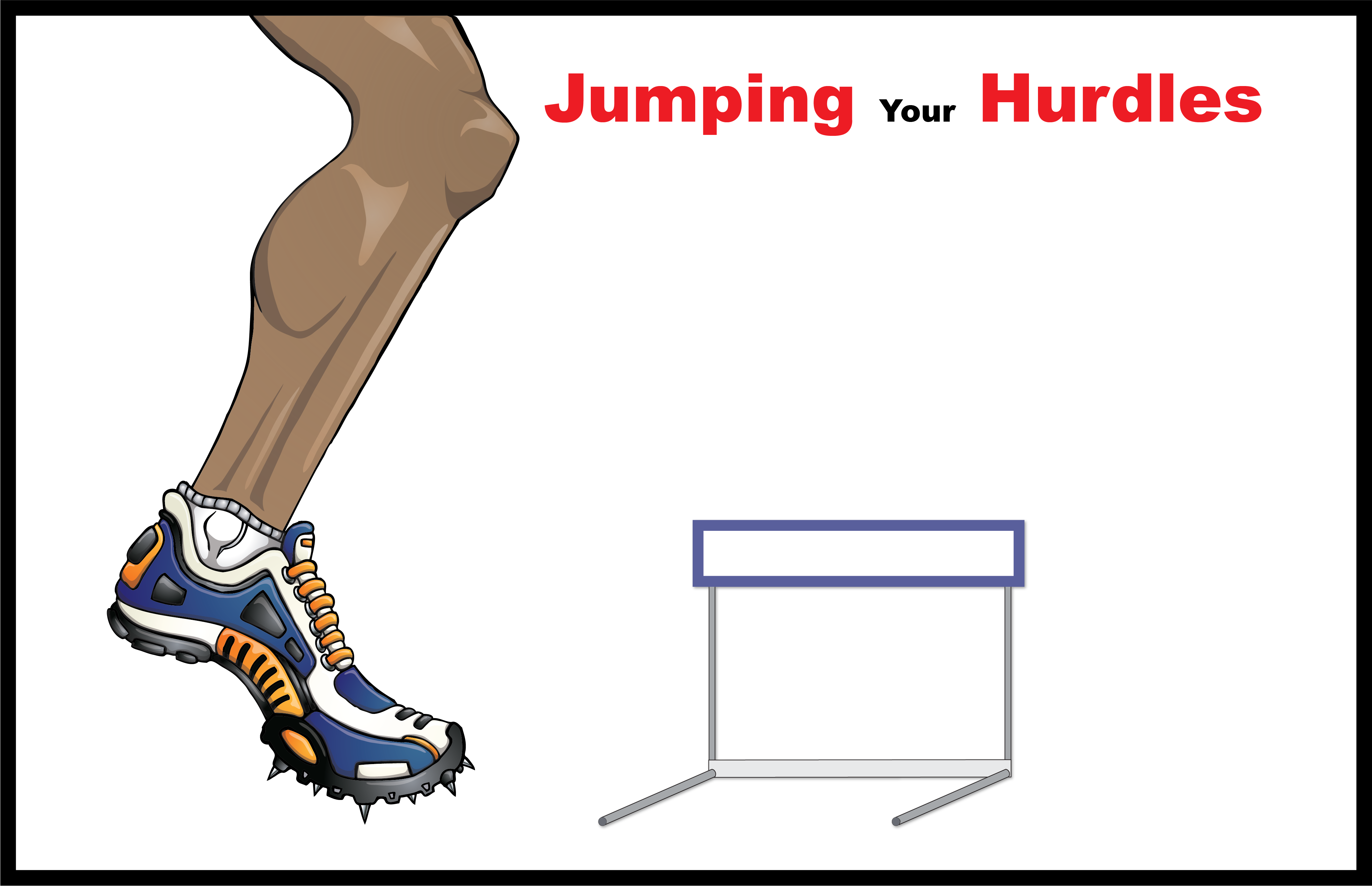 “Maybe”
What specific behaviors (actions) do I need to stop or add to jump my hurdle?
Who can help me get over my hurdle?
Who can I help?
What are some options I can create?
What problem do I really want to overcome?
1.    2.    3.    4.    5.    6.    7.    8.    9.    10.
What Have I Jumped Over?
Stopped Behaviors               Added Behaviors
5. Believe in Change:
On a scale from one to ten, circle where you are in believing change will happen.
My Problem:
2. Create Options
3. Get Help
“I can’t change”
6. Jump Back Up:
4. Take Action
What Can I Jump Over?
Why Should I Try To Jump My Hurdle?
What Should My “Self Talk” Be Telling Me As I TryTo Jump My Hurdle?
“I know I havethe strength”
1
2
3
4
6
5
1. Identify Problem:
Strengths:
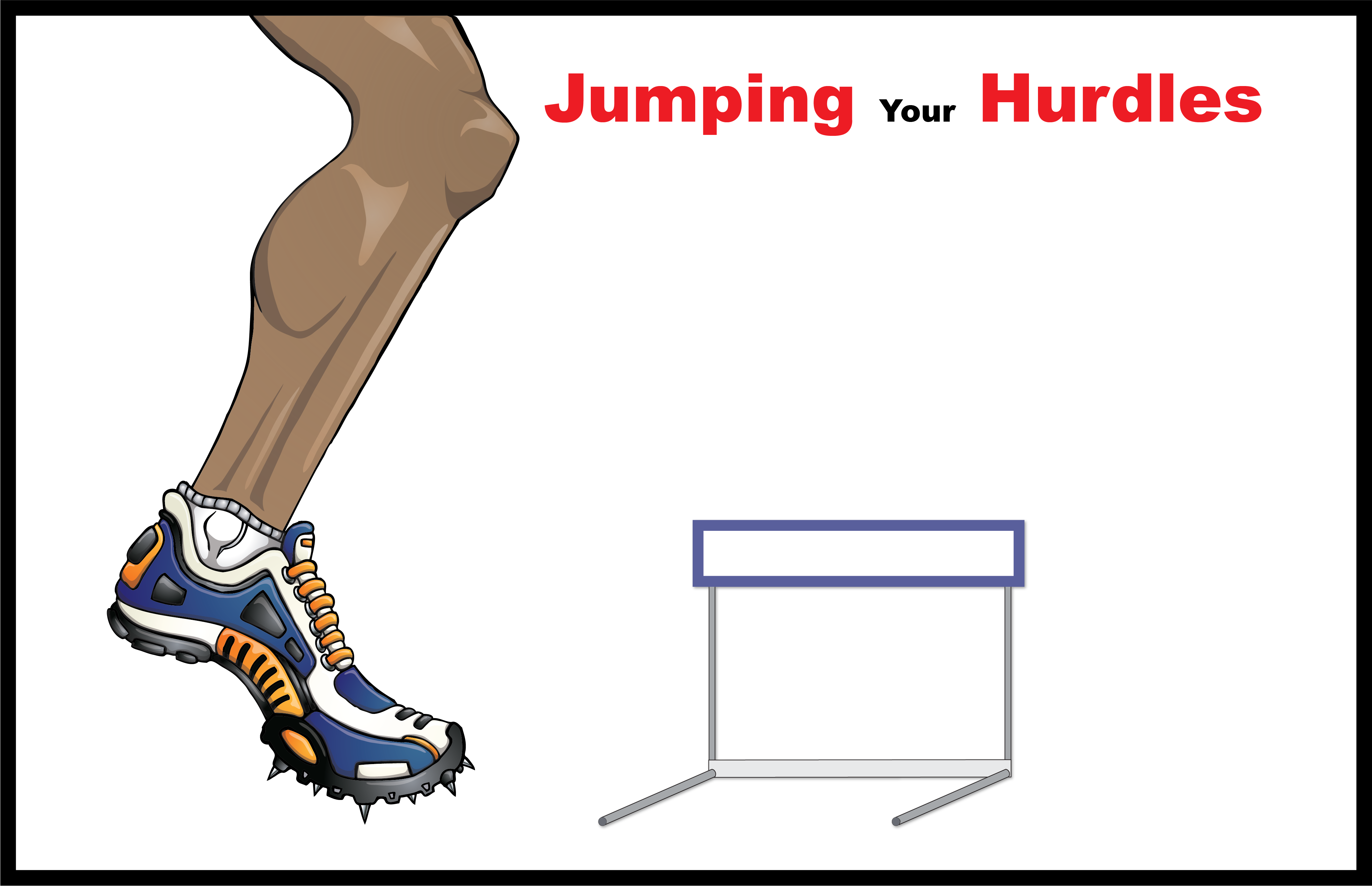 “Maybe”
What specific behaviors (actions) do I need to stop or add to jump my hurdle?
If I trip how will jumping back up make me stronger?
Who can help me get over my hurdle?
Who can I help?
What are some options I can create?
What problem do I really want to overcome?
1.    2.    3.    4.    5.    6.    7.    8.    9.    10.
What Have I Jumped Over?
Stopped Behaviors               Added Behaviors
5. Believe in Change:
On a scale from one to ten, circle where you are in believing change will happen.
My Problem:
You Only Lose
If You
Give
Up!
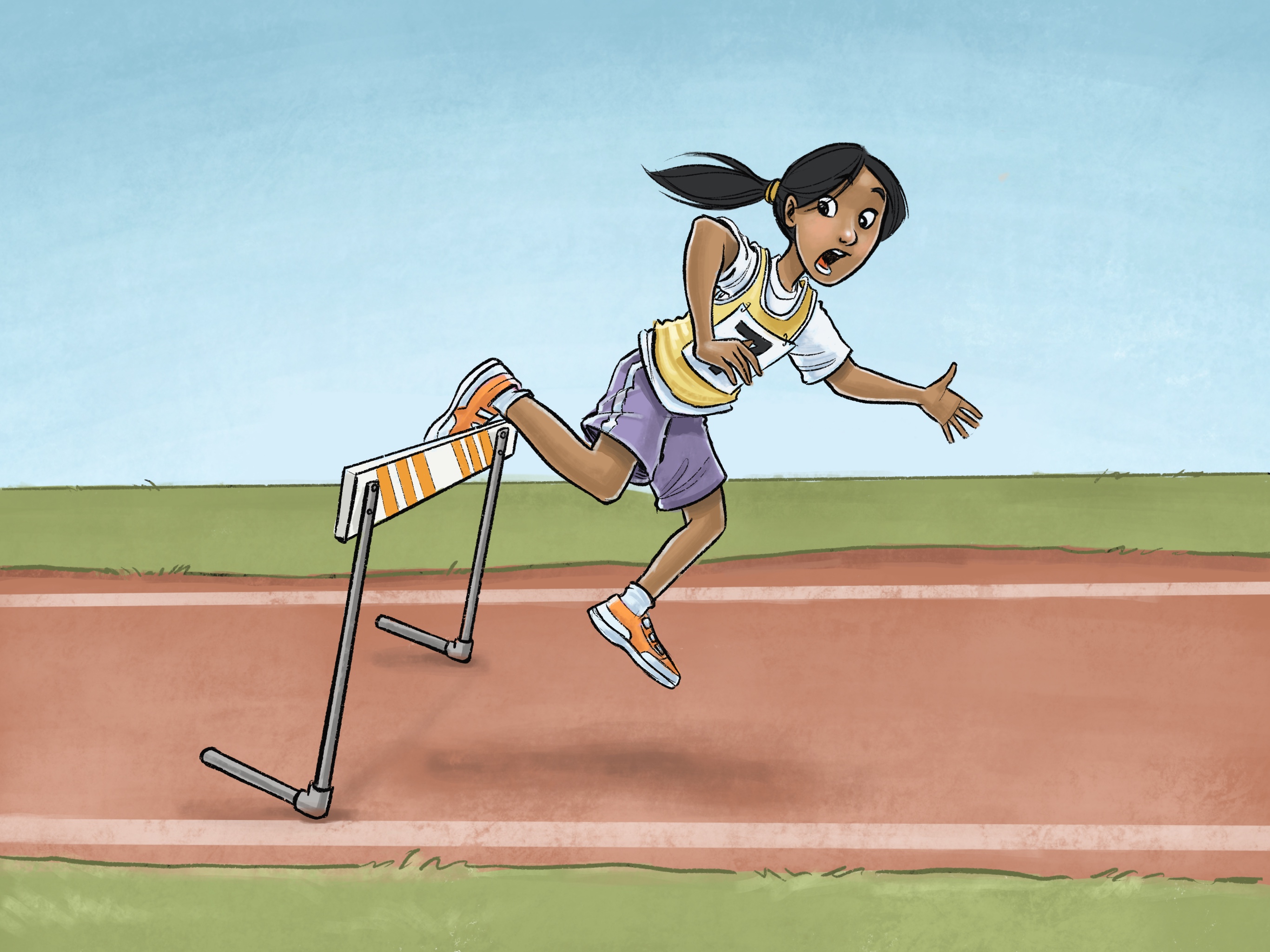 Video Clip
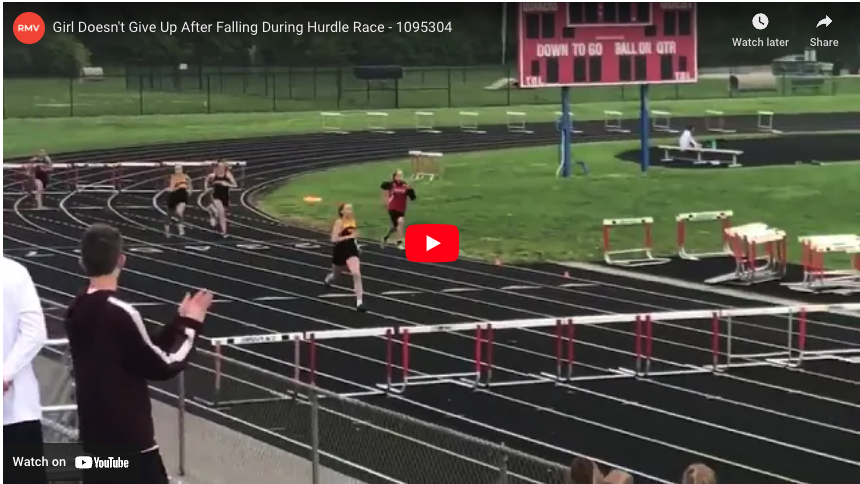 Video Link: https://www.youtube.com/watch?v=0Zosz0CzsHU
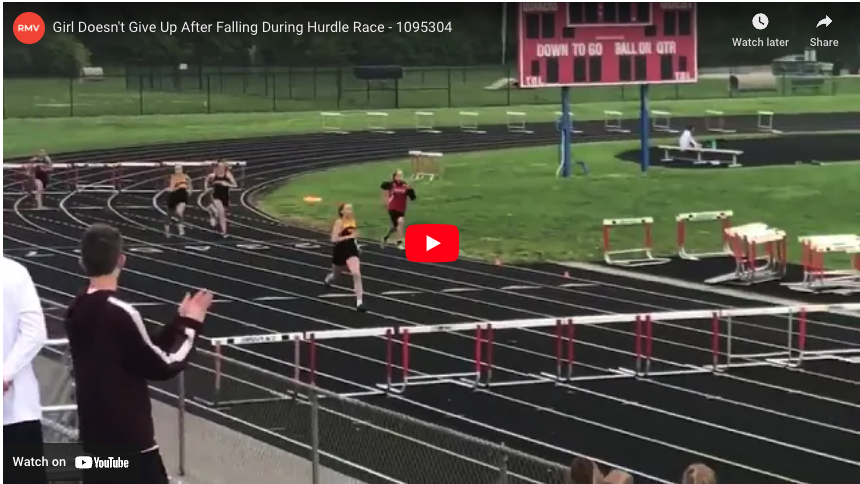 Questions:
What happened in that video?
How did the girl respond after she fell down?
What things do you think helped her get back up after she fell?
Do we ever fall or make mistakes in life?
What can we do to get back up and keep trying?
Why is it important to get back up if we fall down or make a mistake?
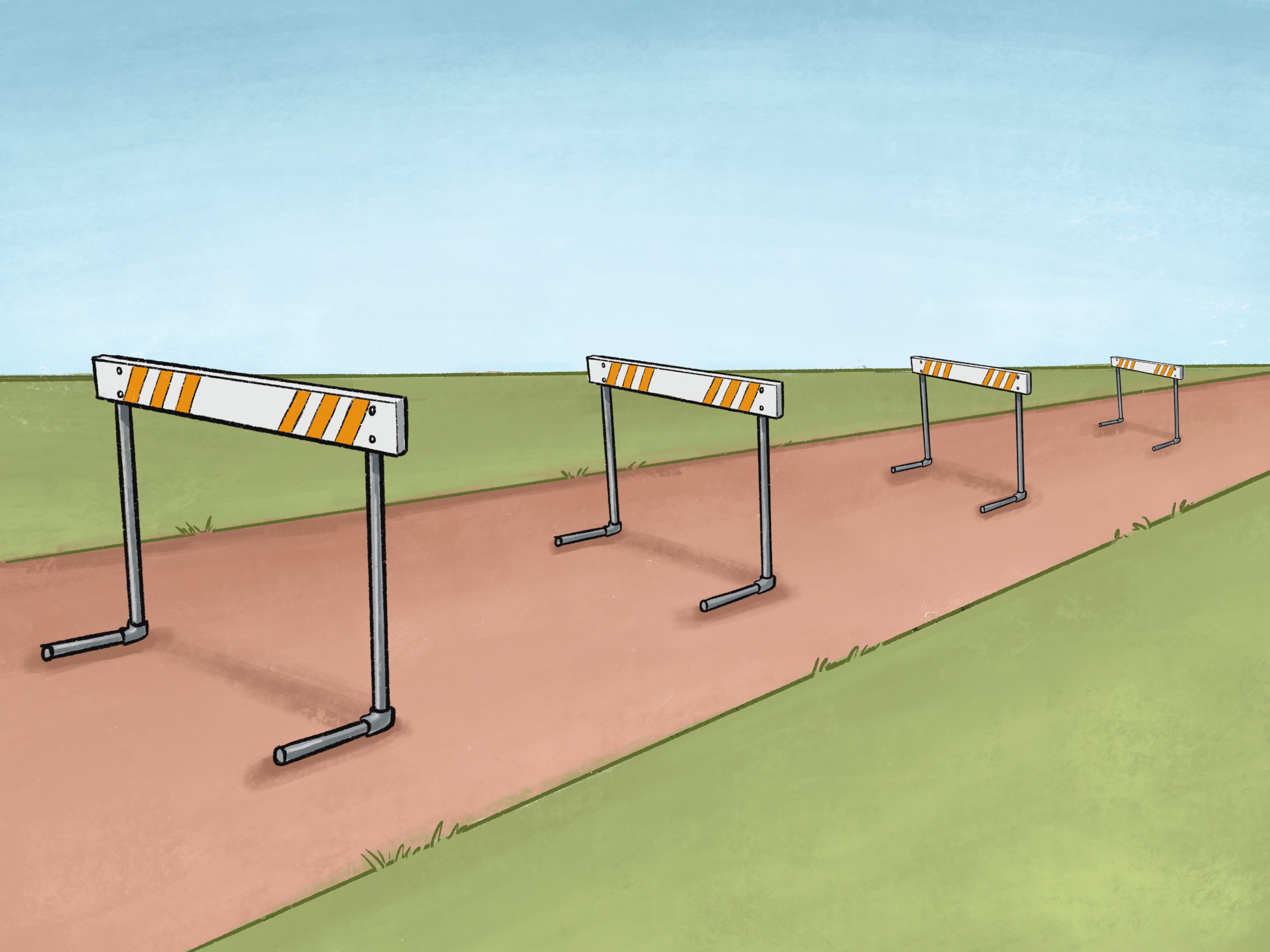 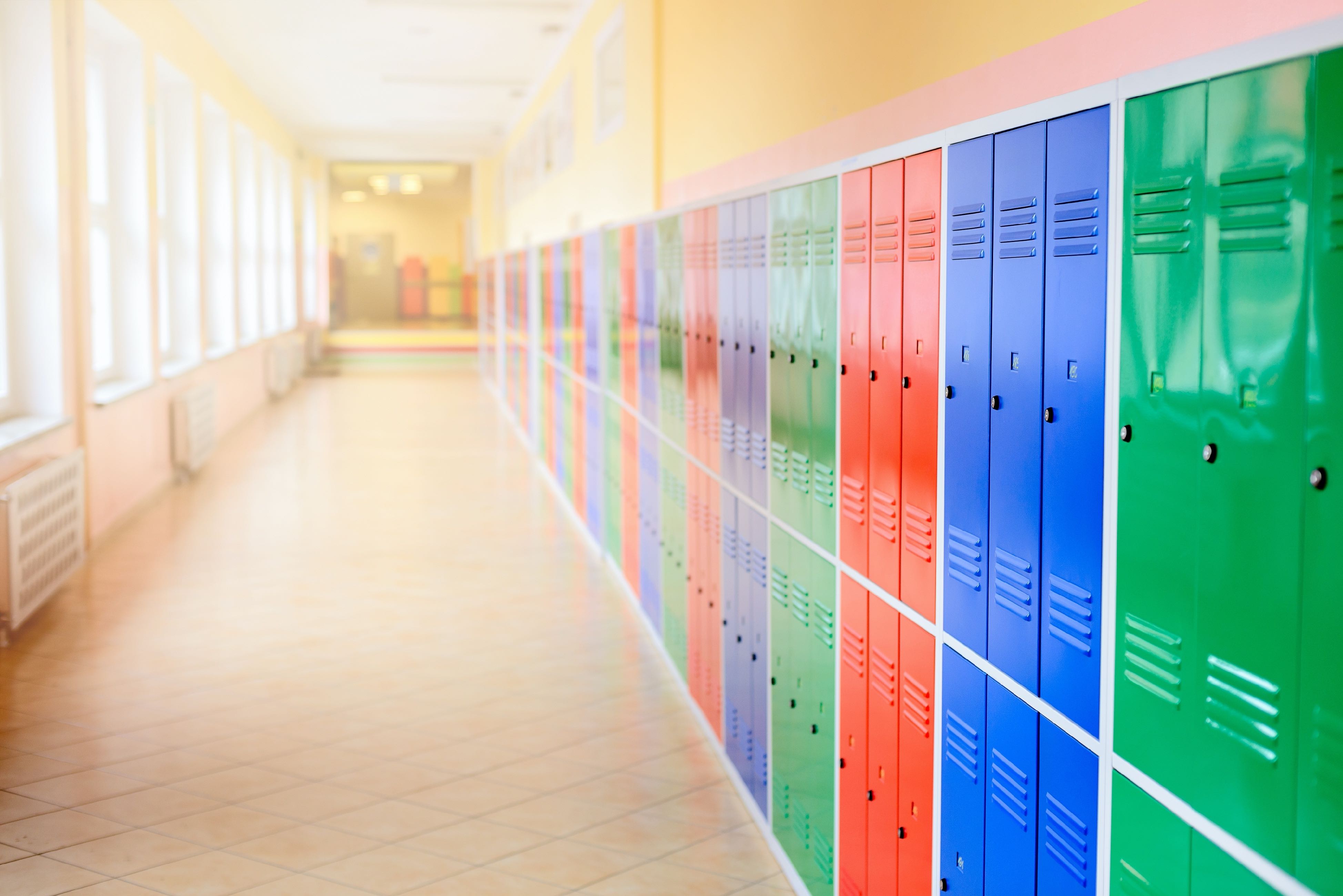 Thanks for Coming!